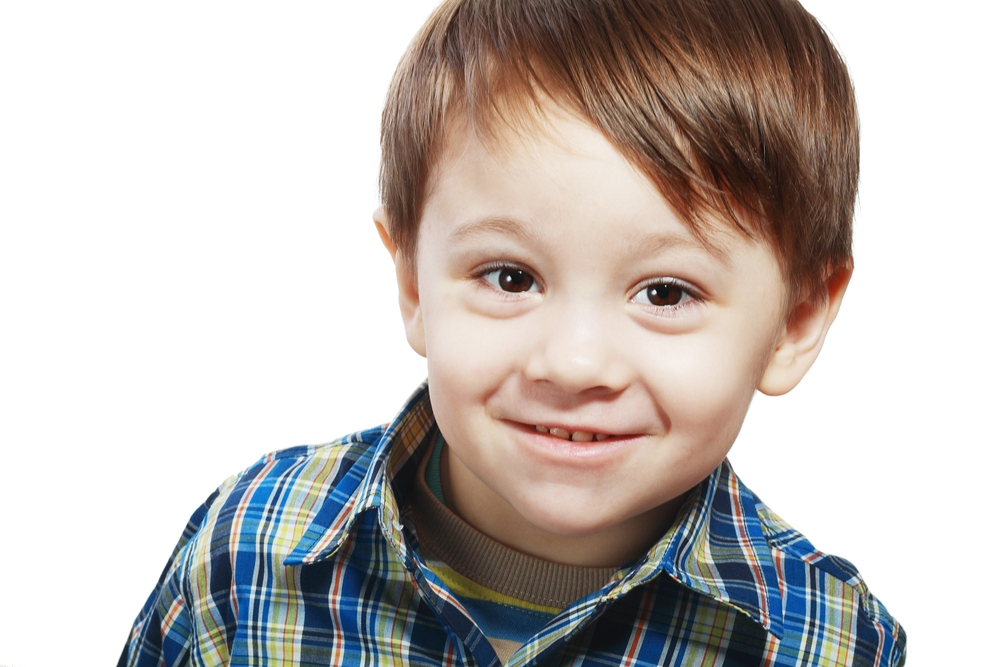 Barry’s Story About
Who Knows What
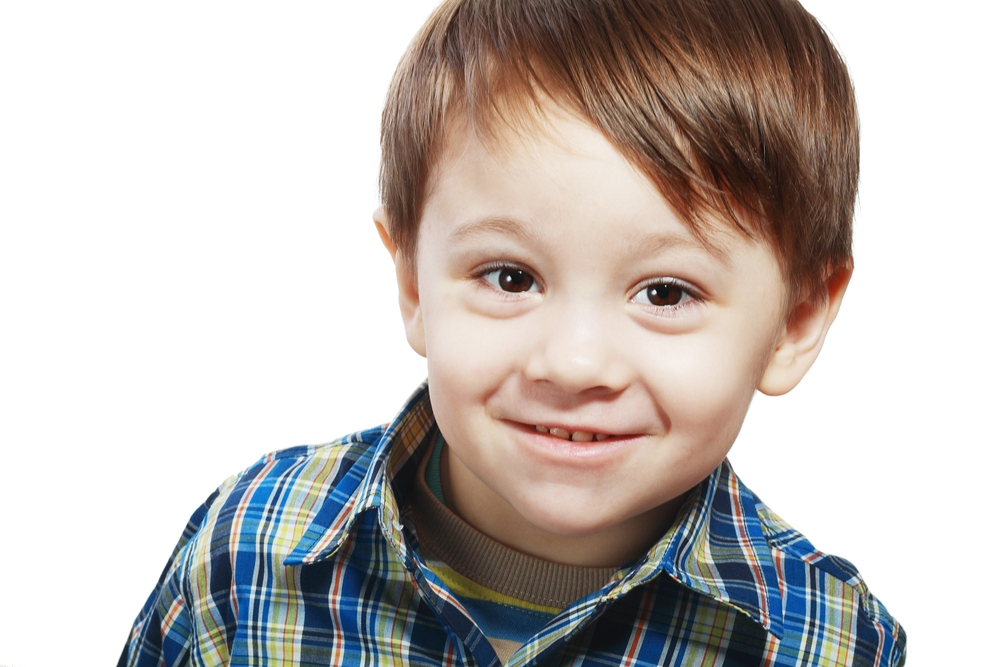 This is a picture of Barry.
    Barry is a 3 ½ year old boy.
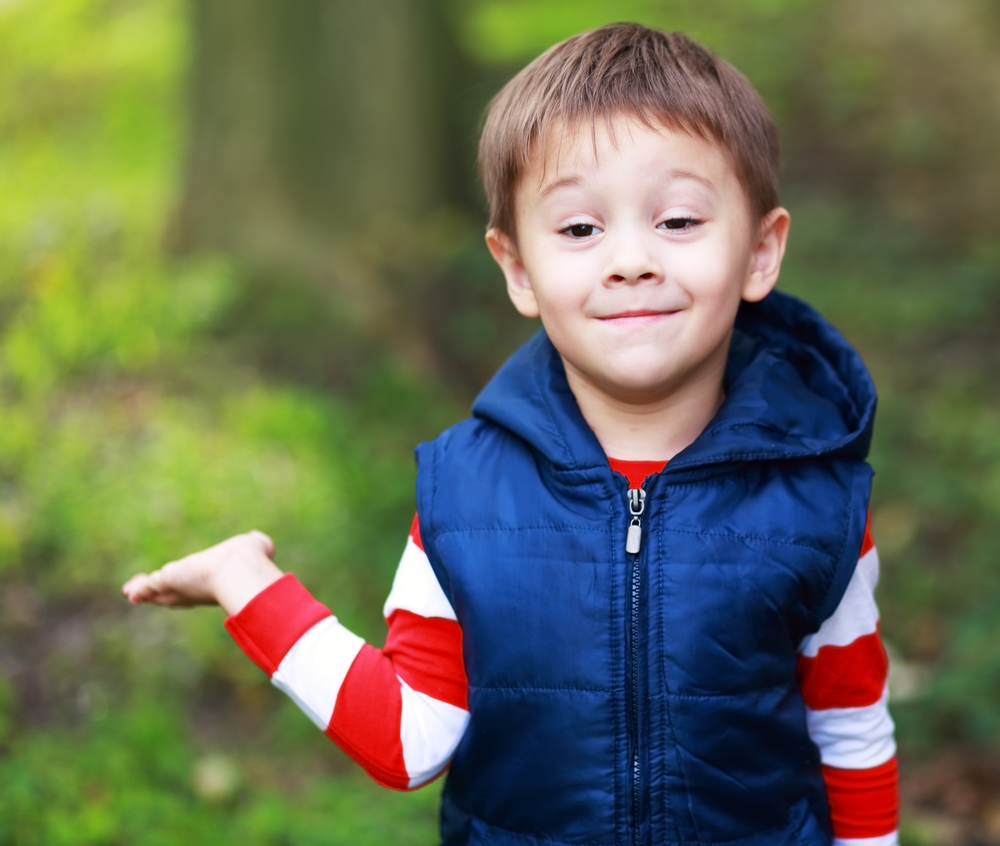 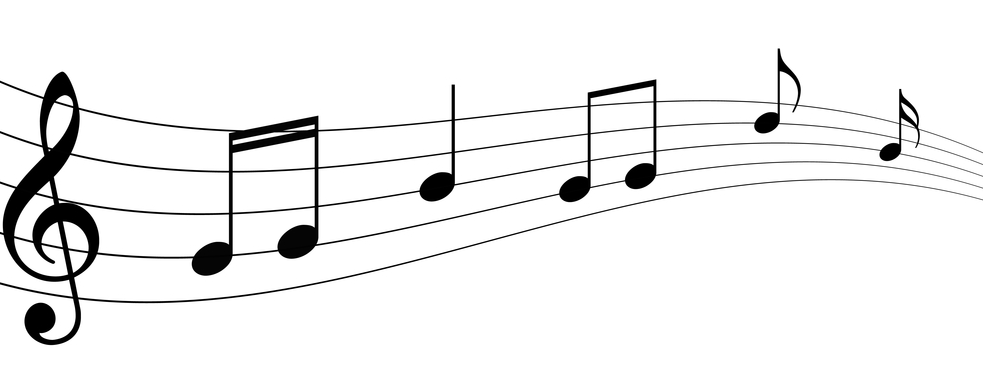 Barry knows how to sing
“Three Little Birds” 
by Bob Marley.
Rise up this mornin’	Smiled with the risin' sun	Three little birds	Pitch by my doorstep	Singin' sweet songs	Of melodies pure and true	Sayin', this is my message to you
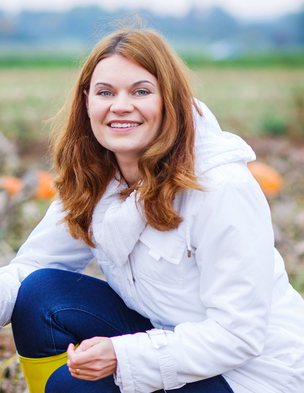 This is a picture of Barry’s mum.
Barry’s mum is a photographer.
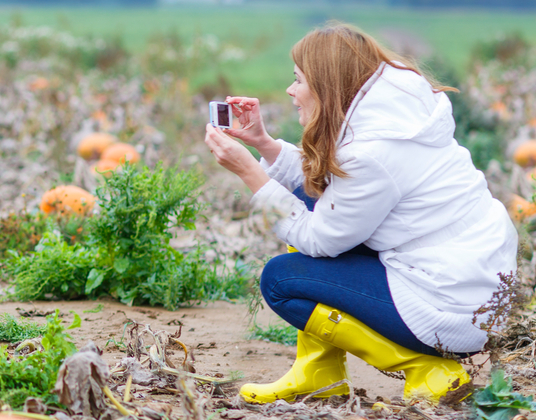 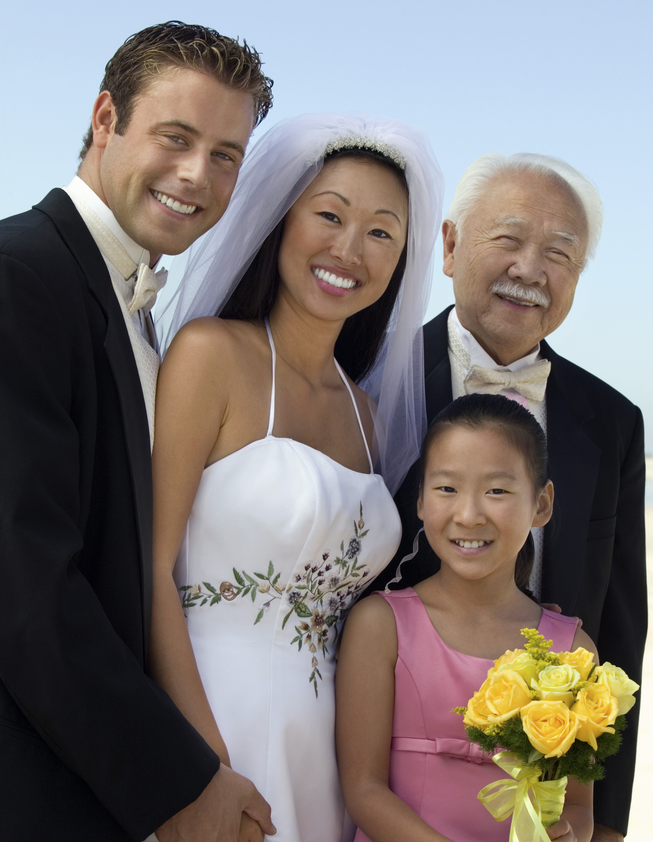 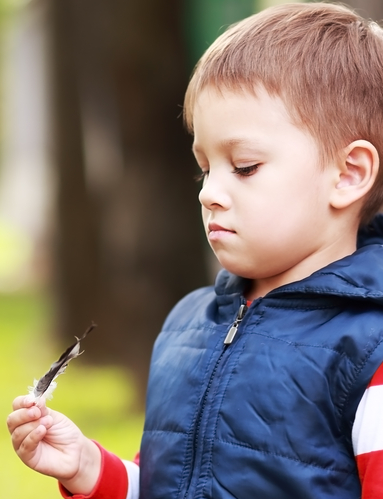 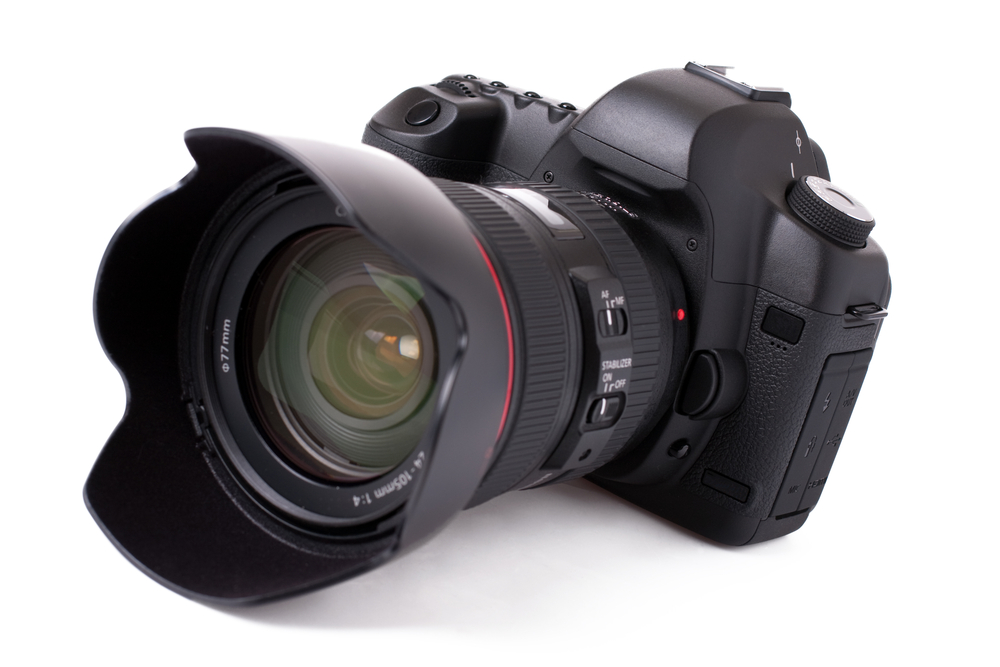 Photographers know about 
cameras and how to take
very important pictures.
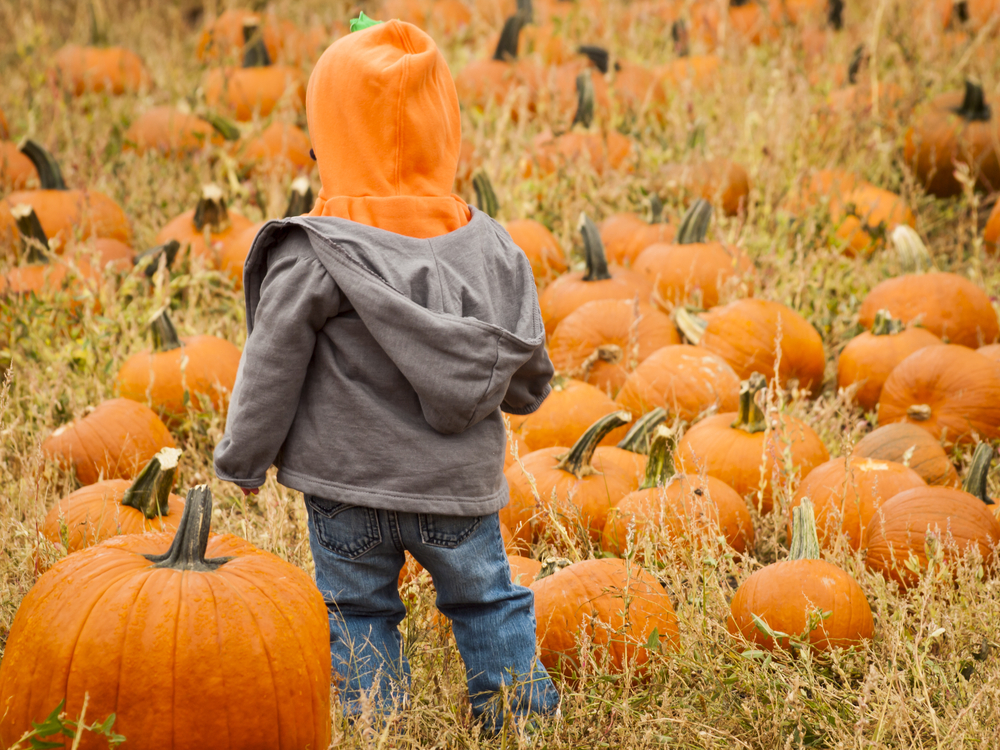 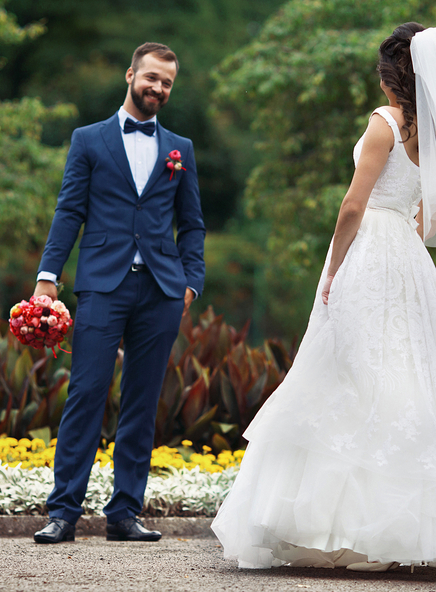 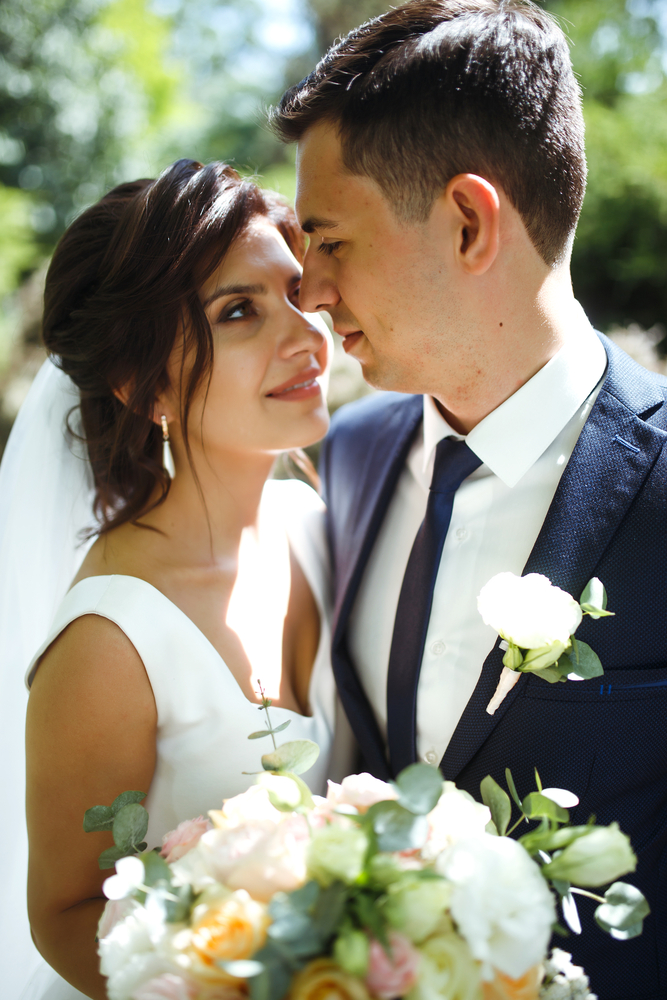 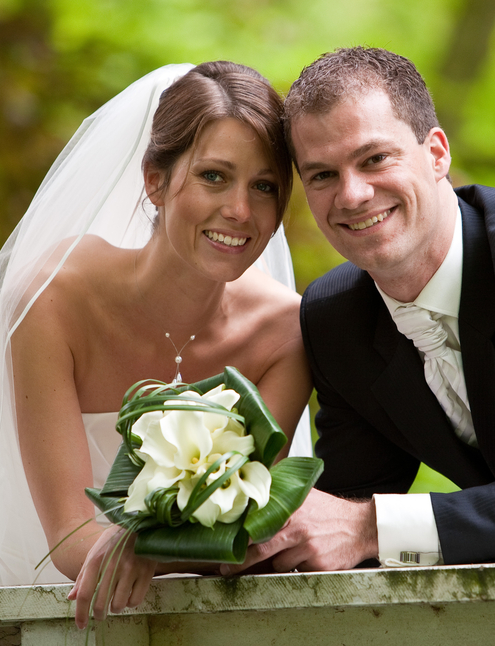 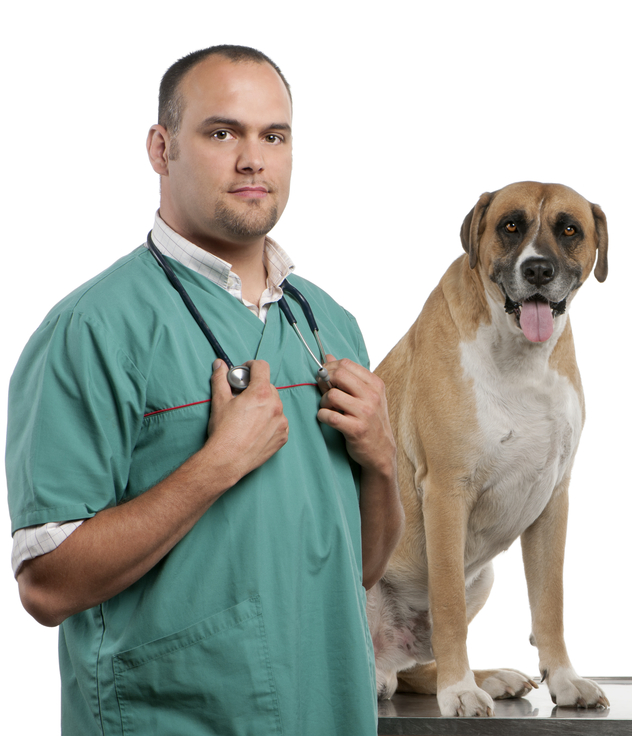 This is Dr. Scott and one of his patients.  Dr. Scott is a 
veterinarian.
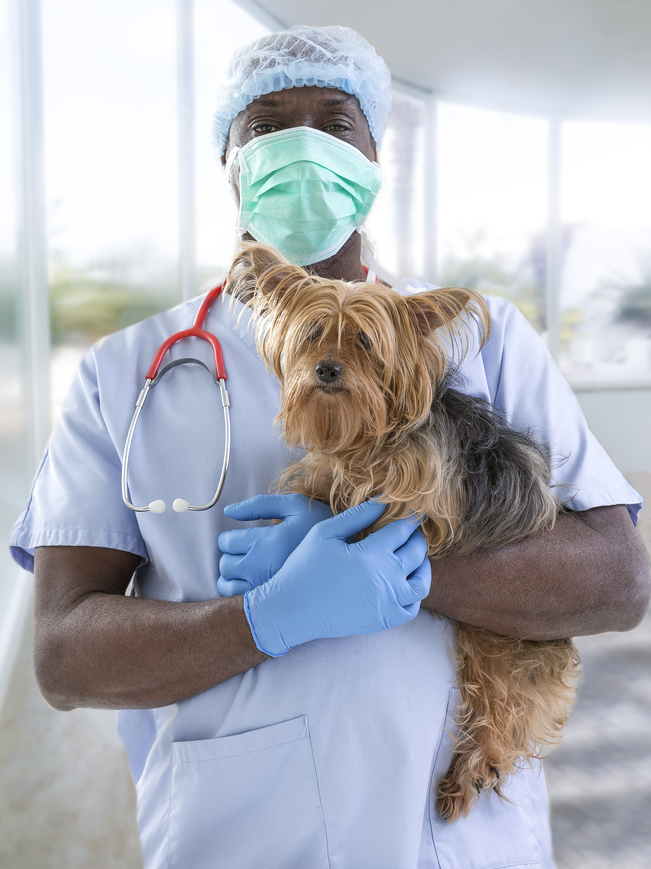 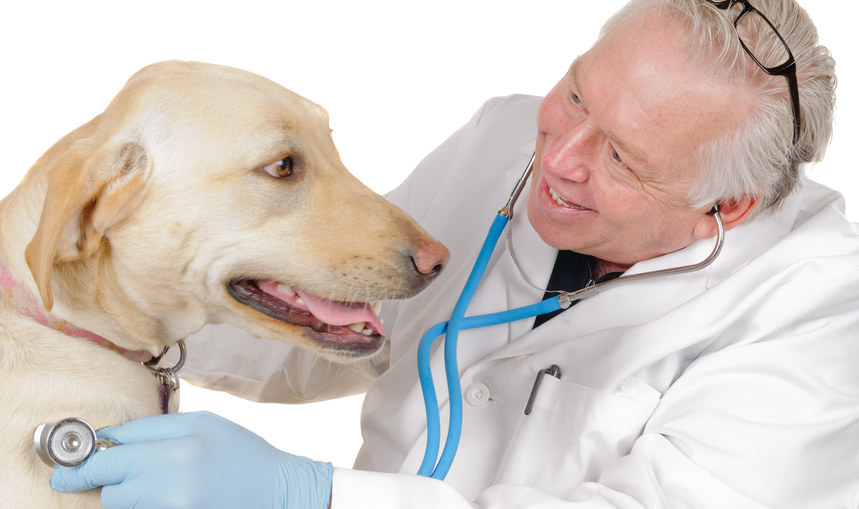 Veterinarians know how to keep animals healthy and help them when they are hurt or sick.
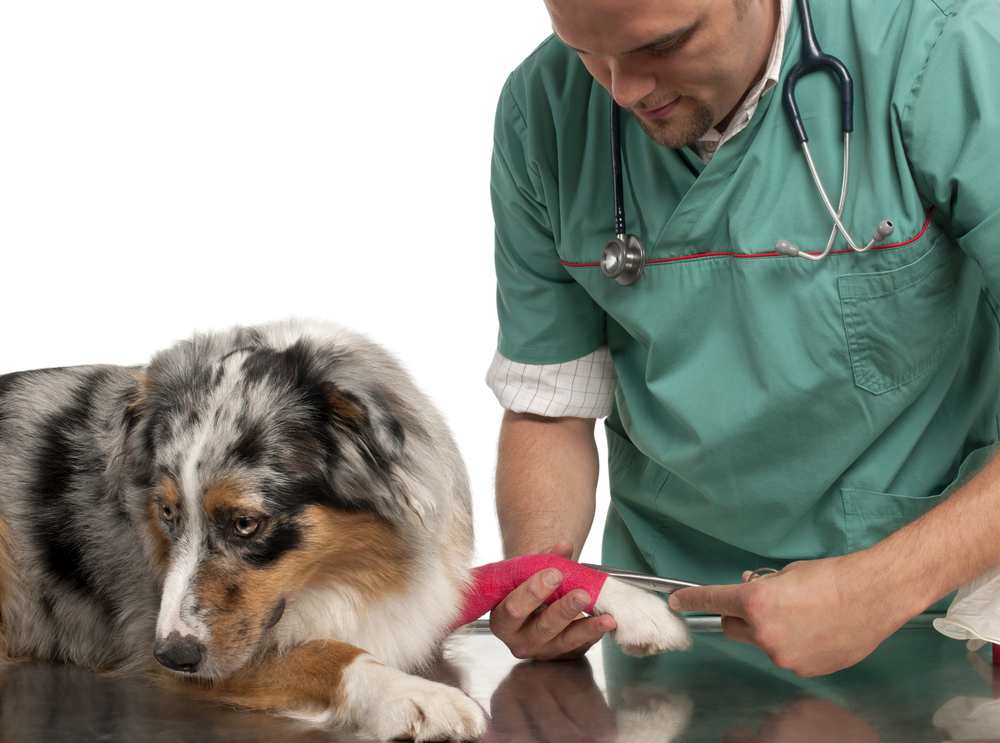 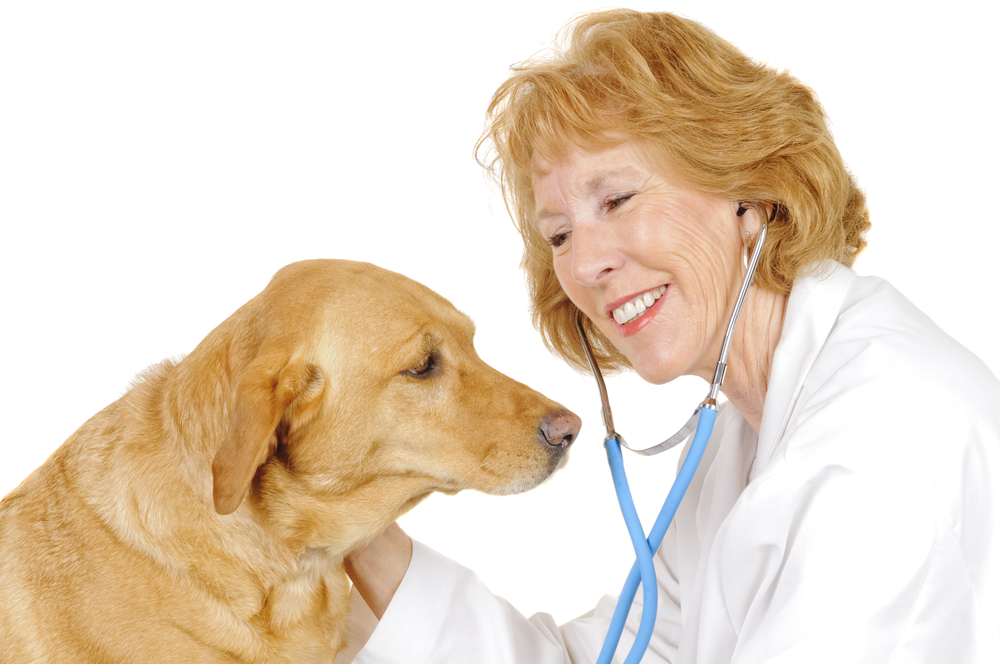 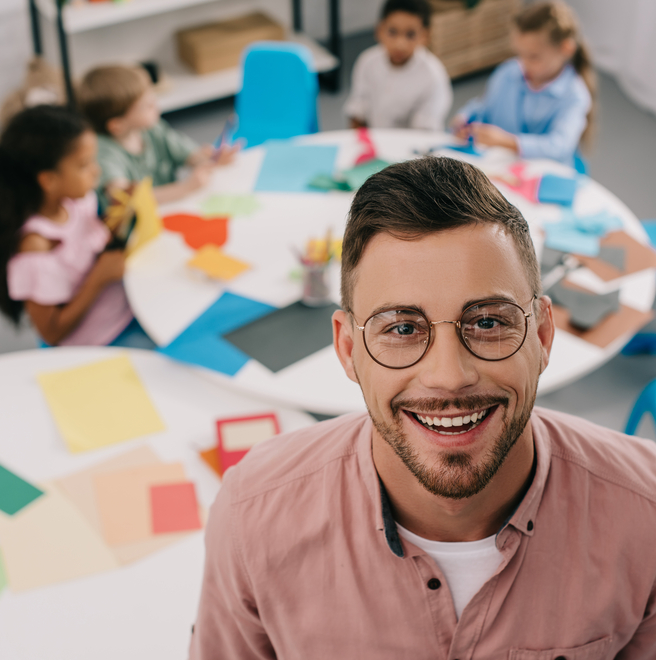 This is Mr. Jones and
four of his students.
Mr. Jones is a teacher.
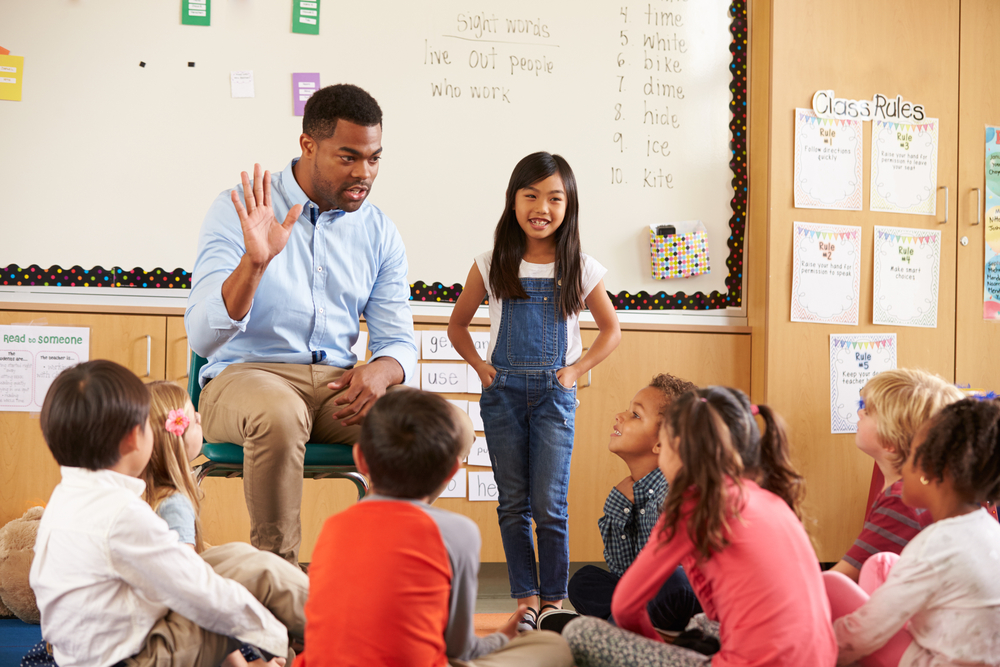 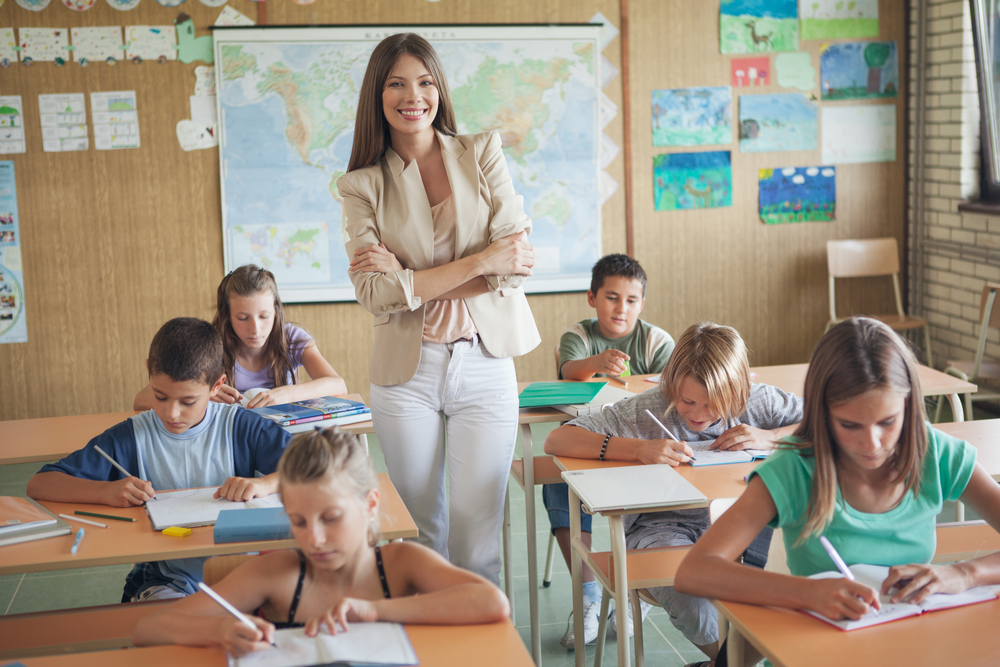 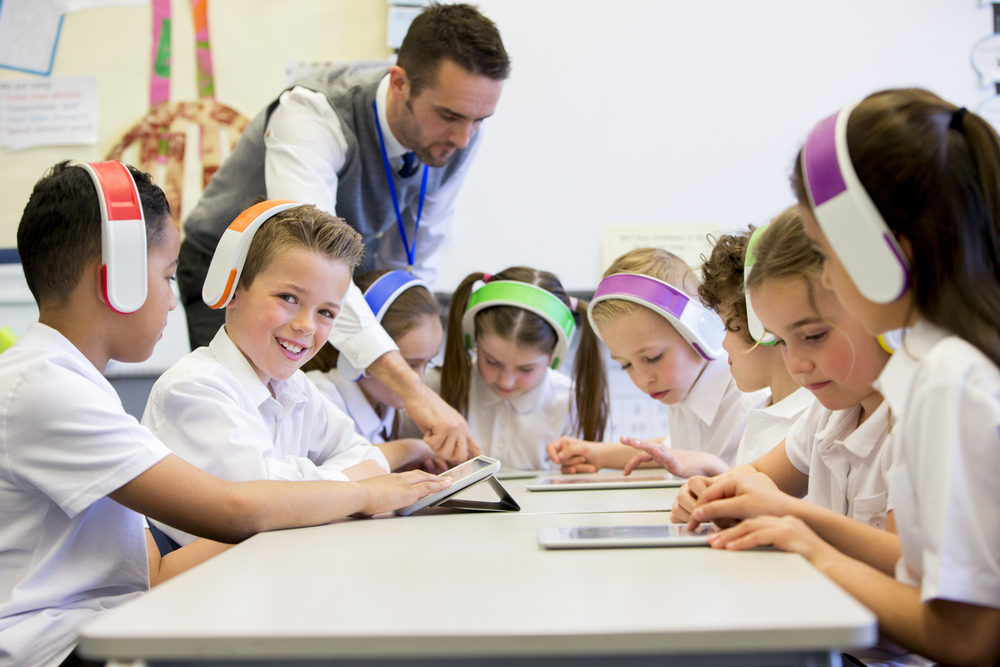 Teachers know how to help children learn.
This is Mr. Murphy.  Mr. Murphy is a construction worker.
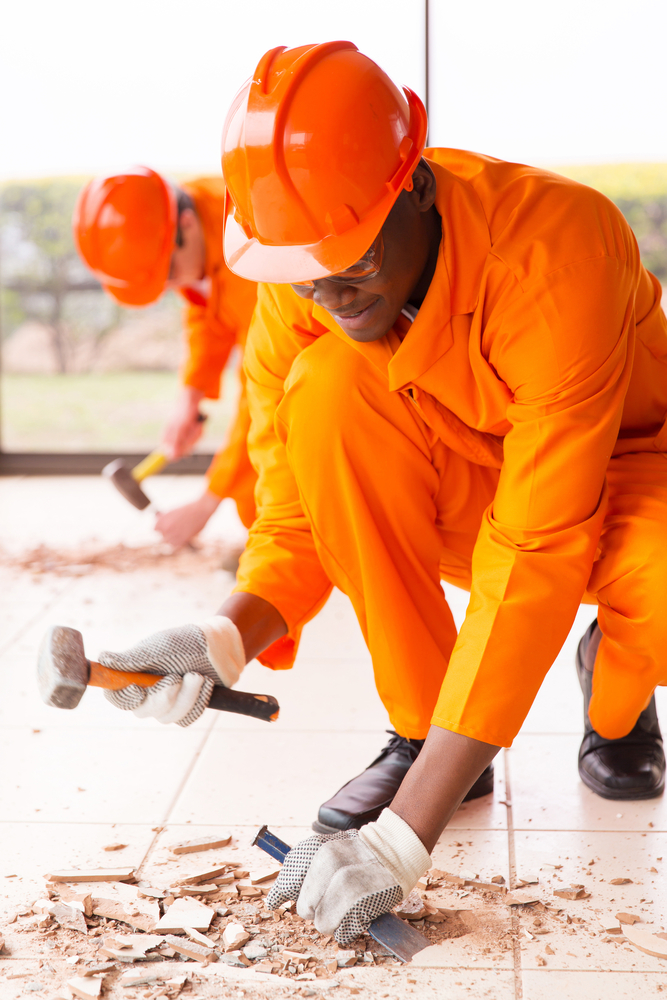 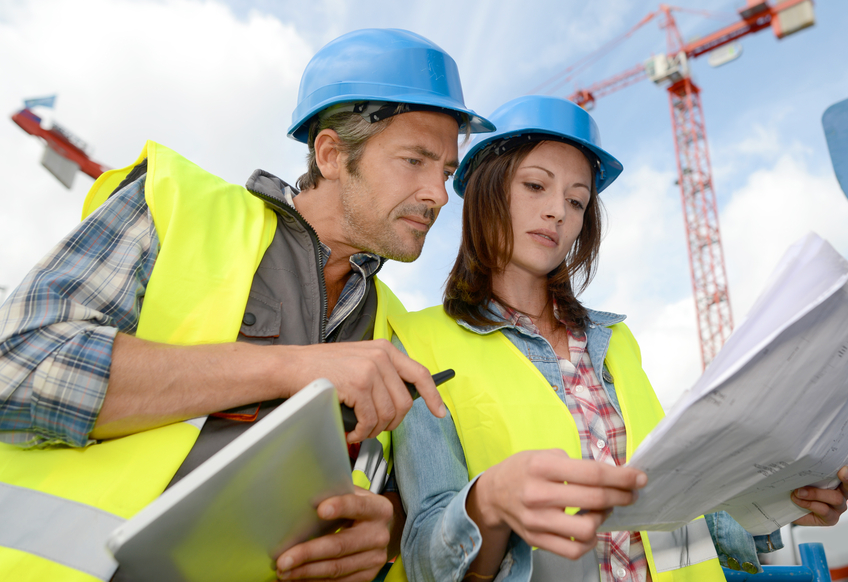 Construction workers know how to build buildings.
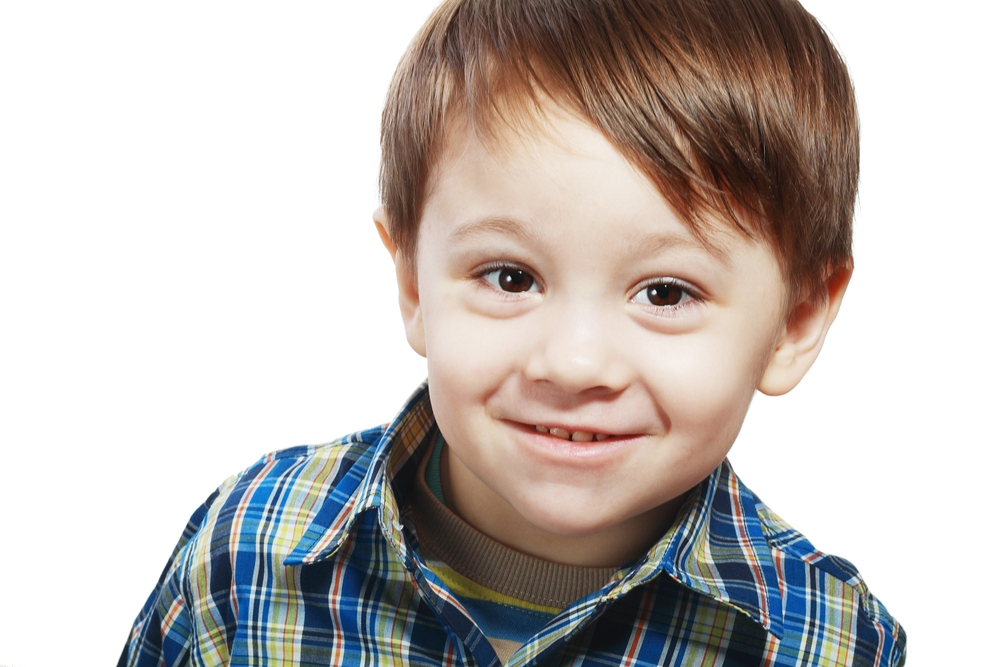 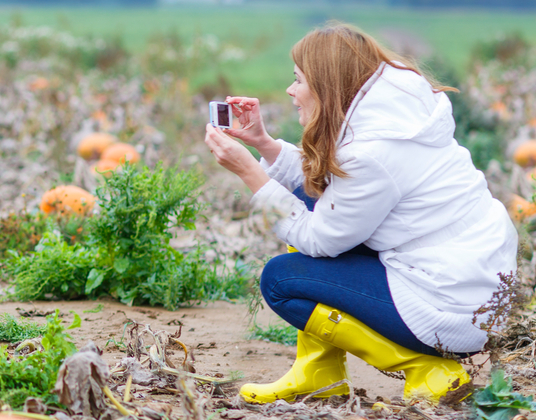 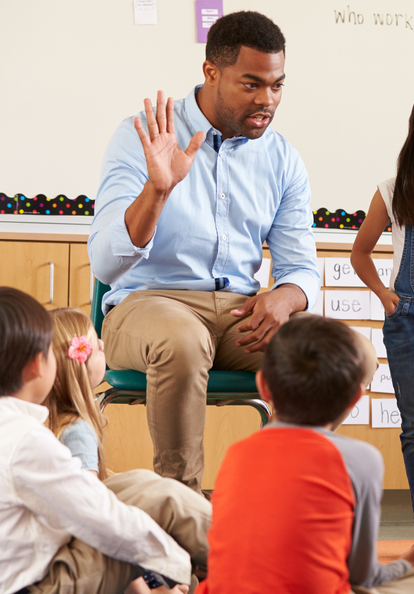 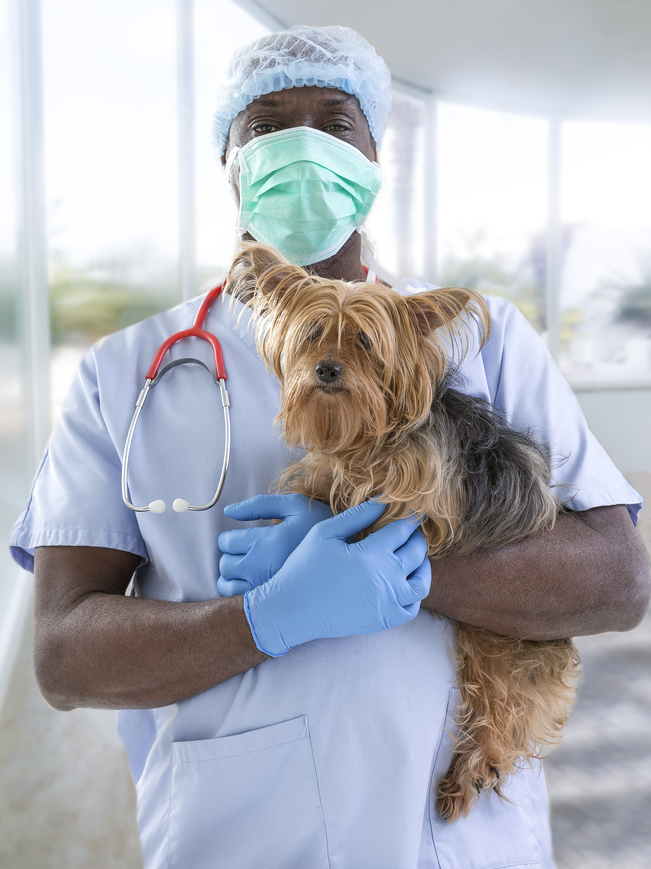 Who knows what?
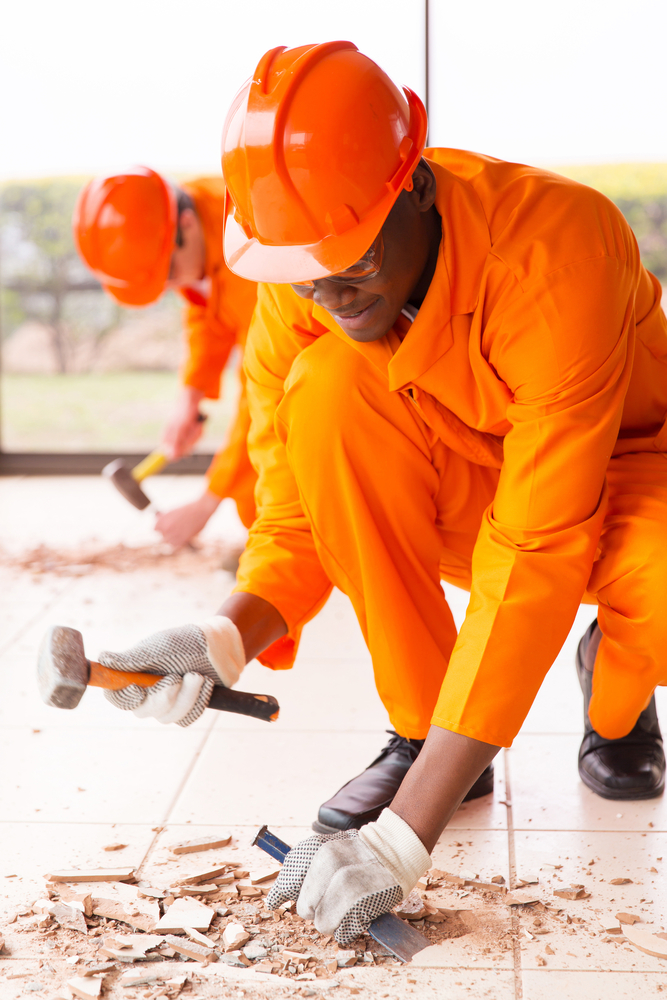 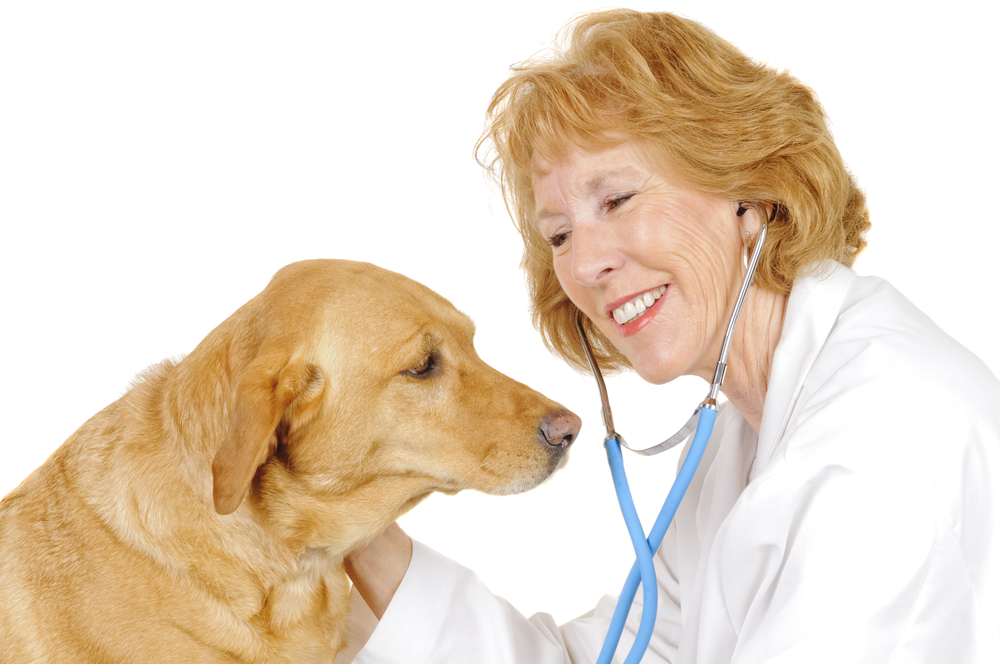 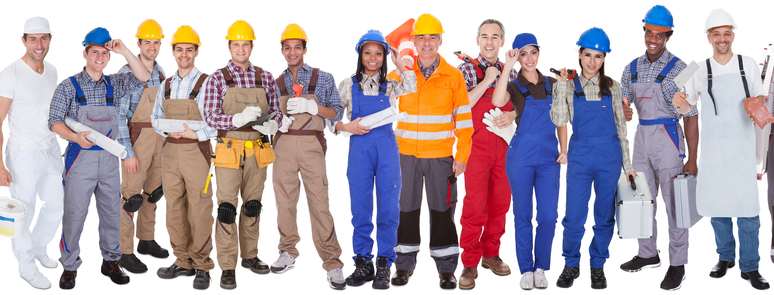 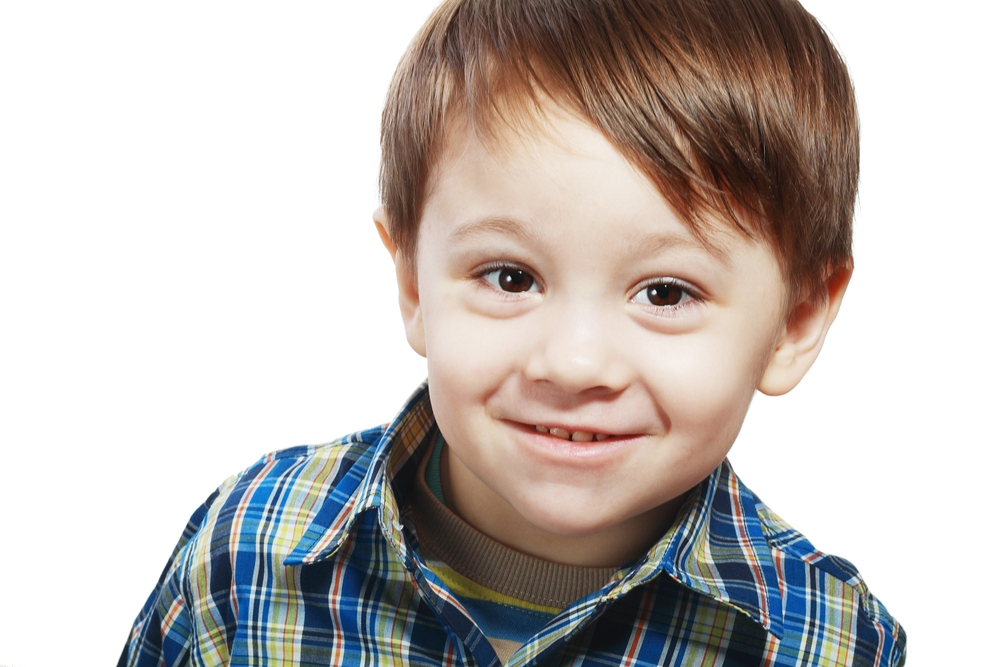 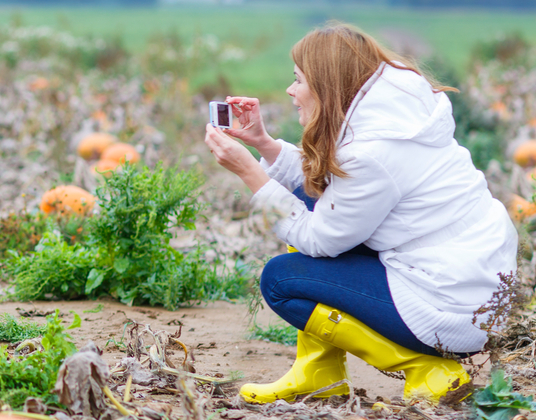 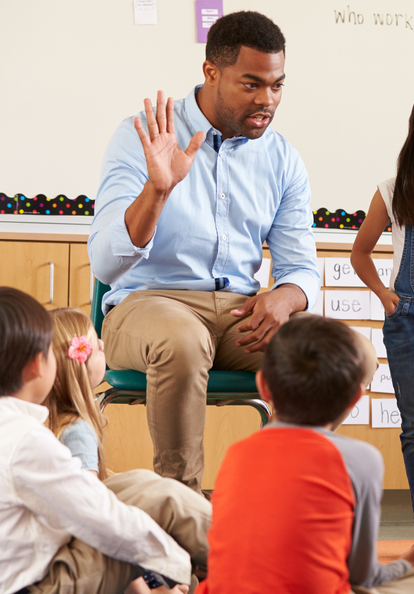 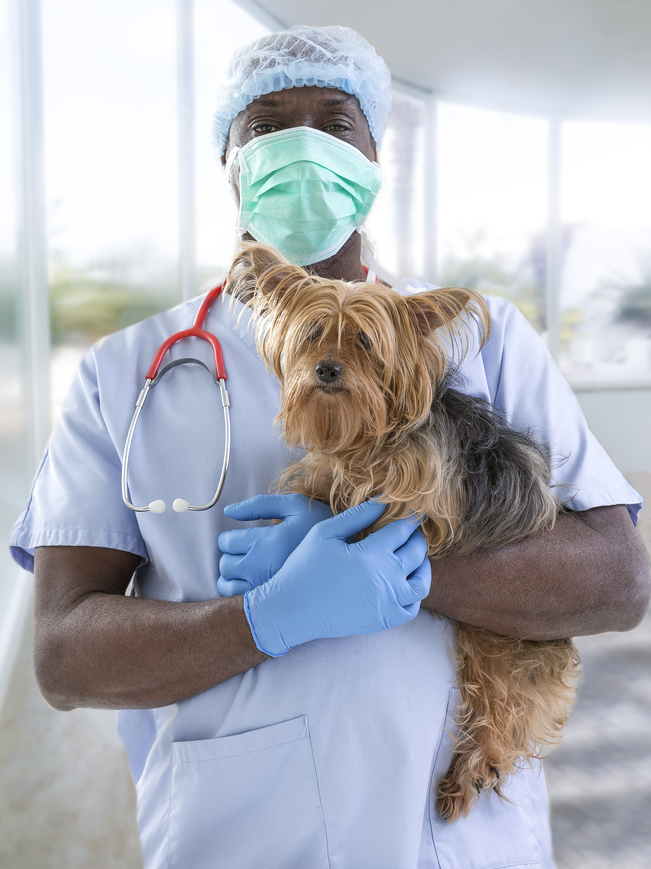 Who knows how to take important pictures?
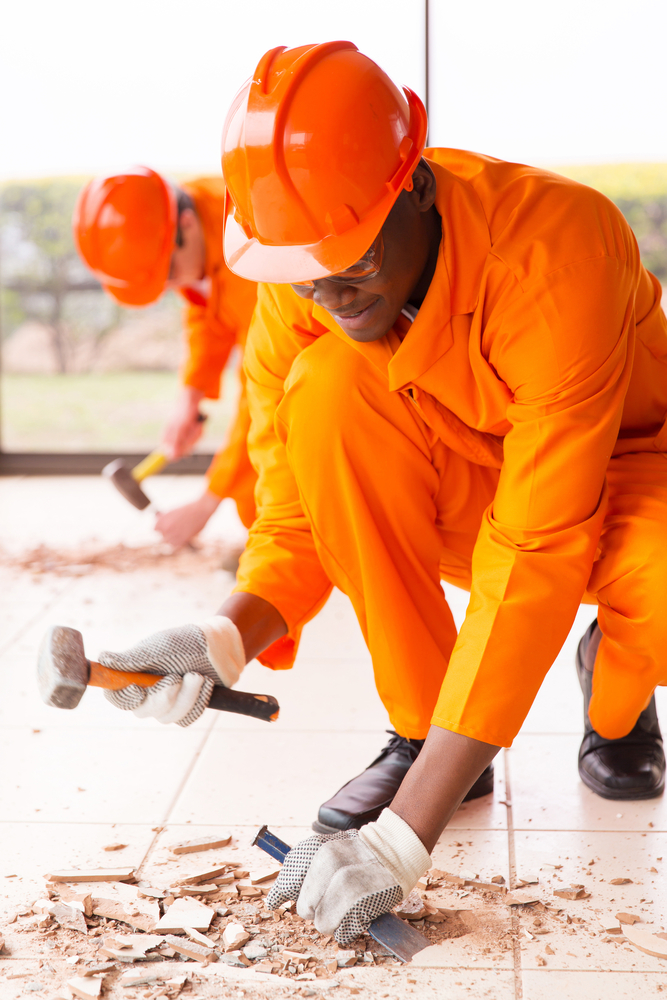 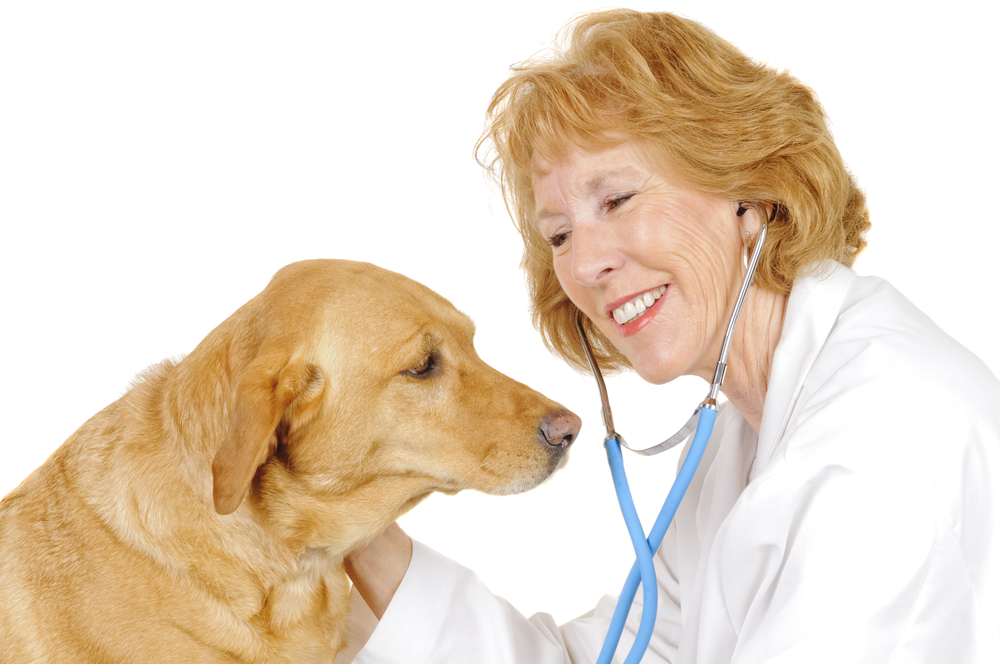 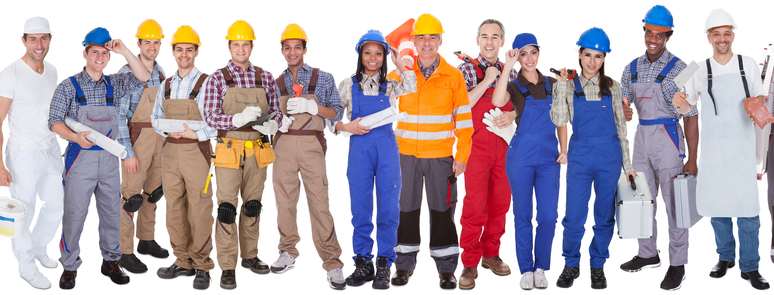 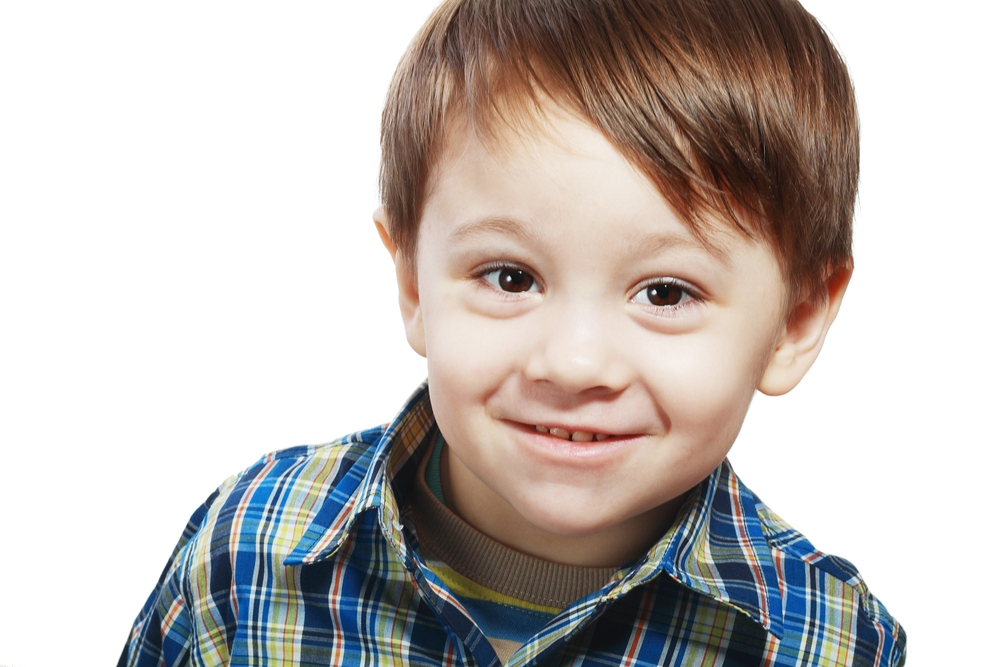 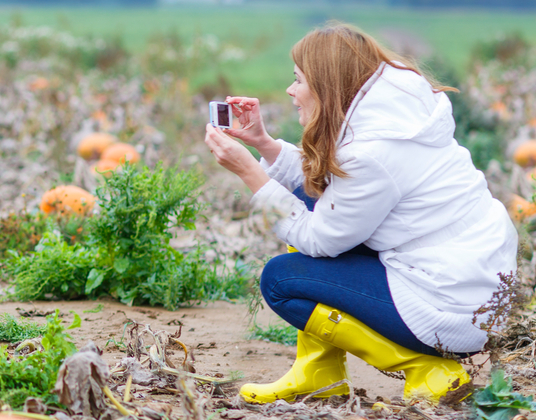 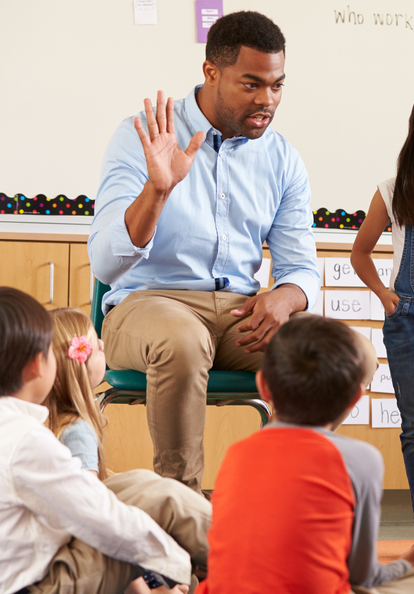 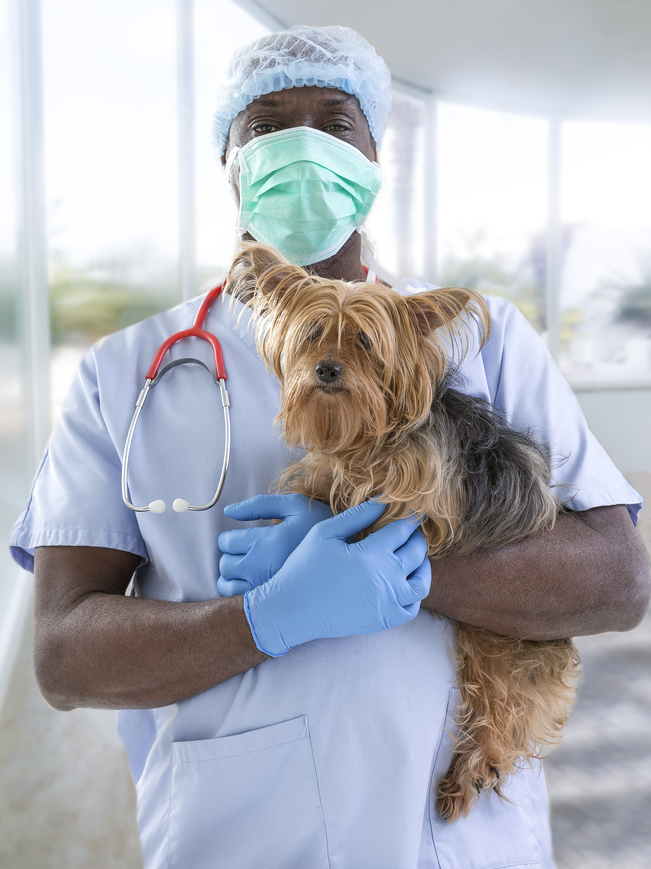 Who knows how to help animals if they are hurt or sick?
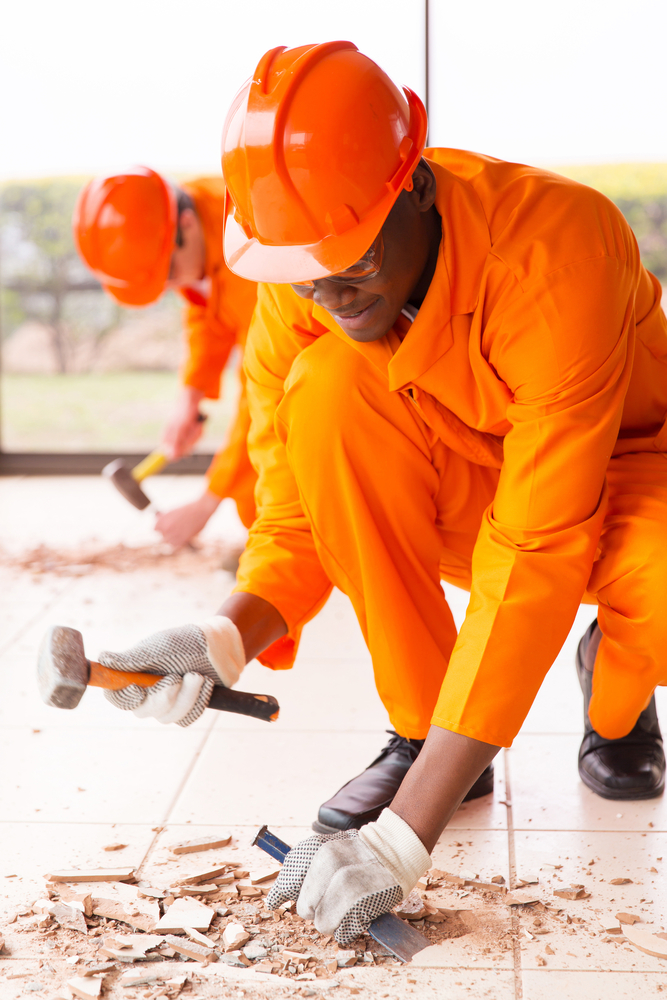 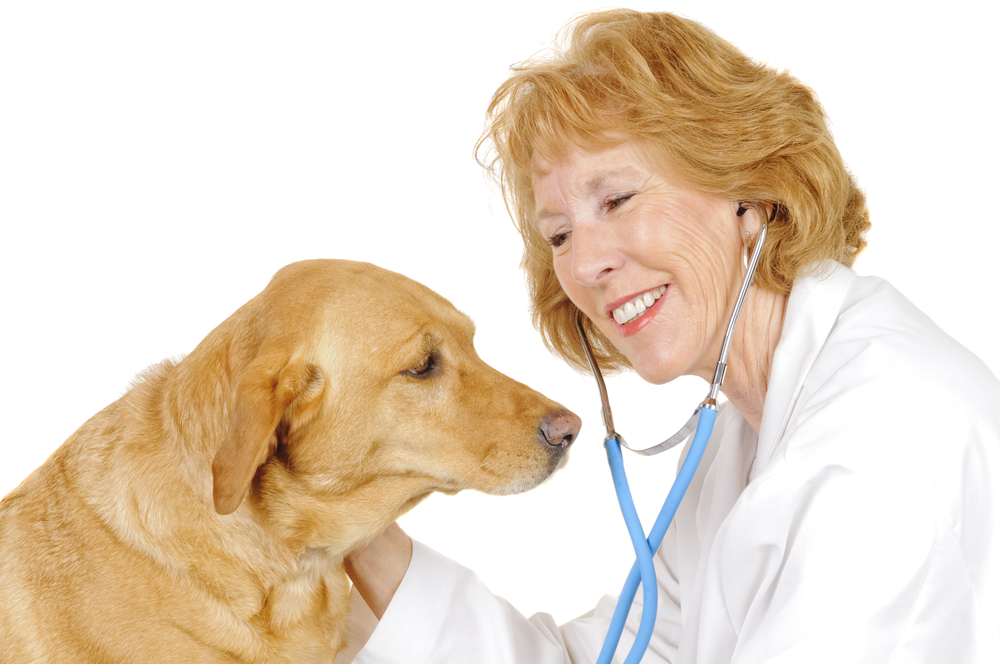 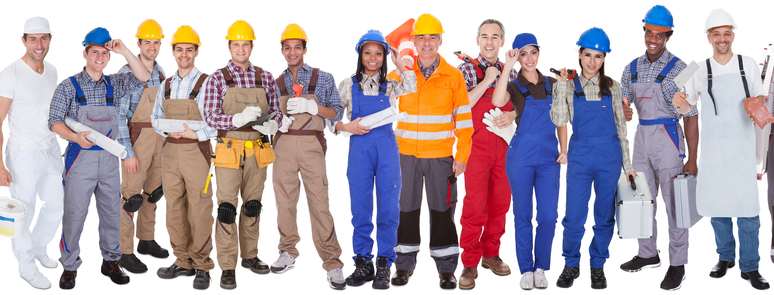 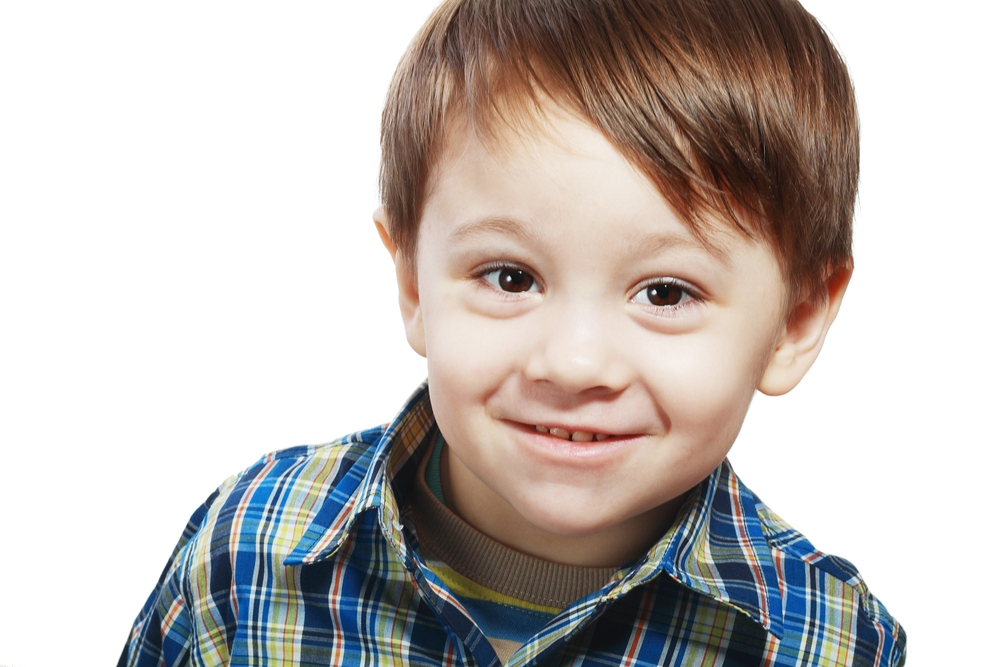 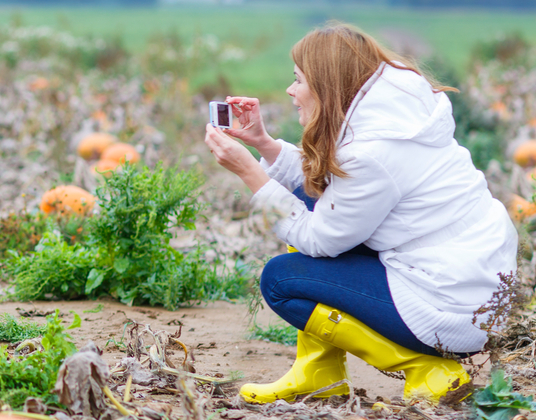 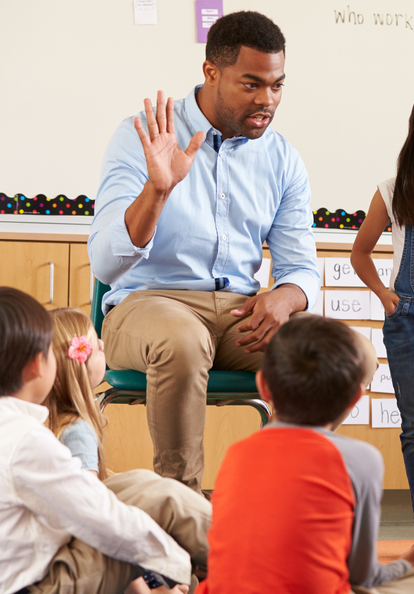 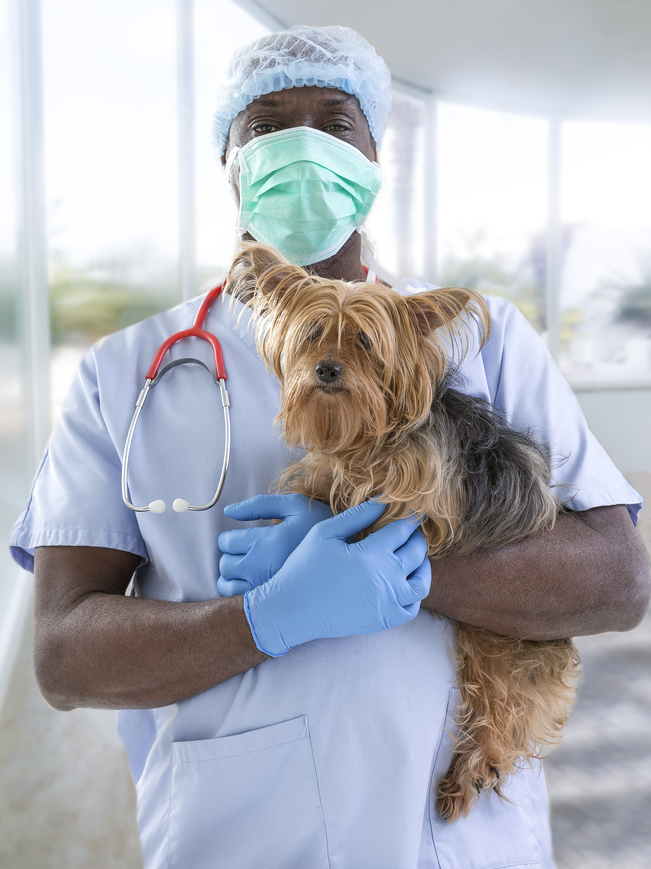 Who knows how to build buildings?
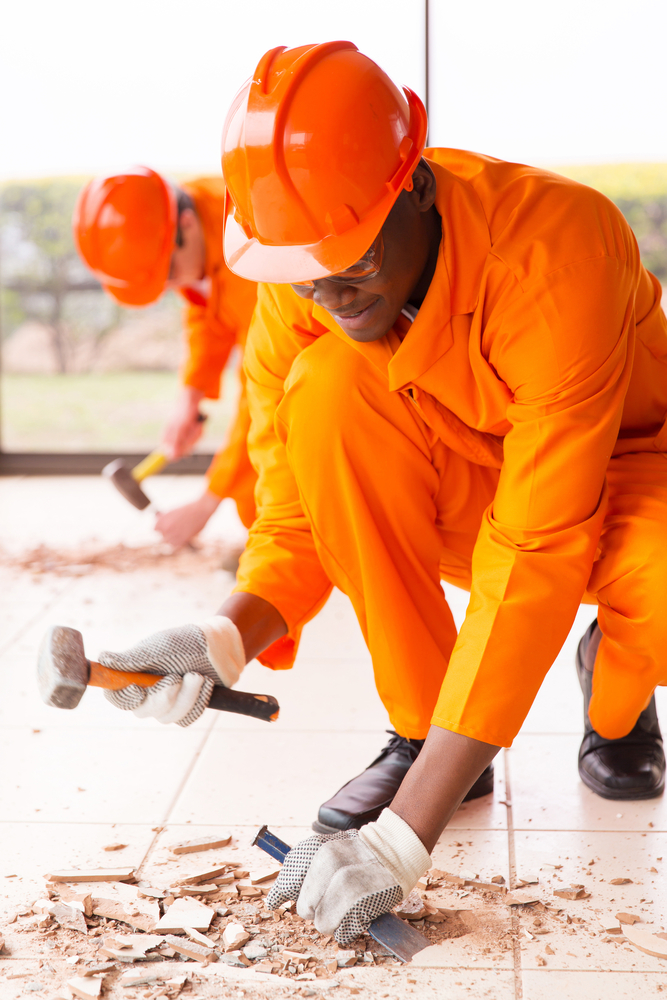 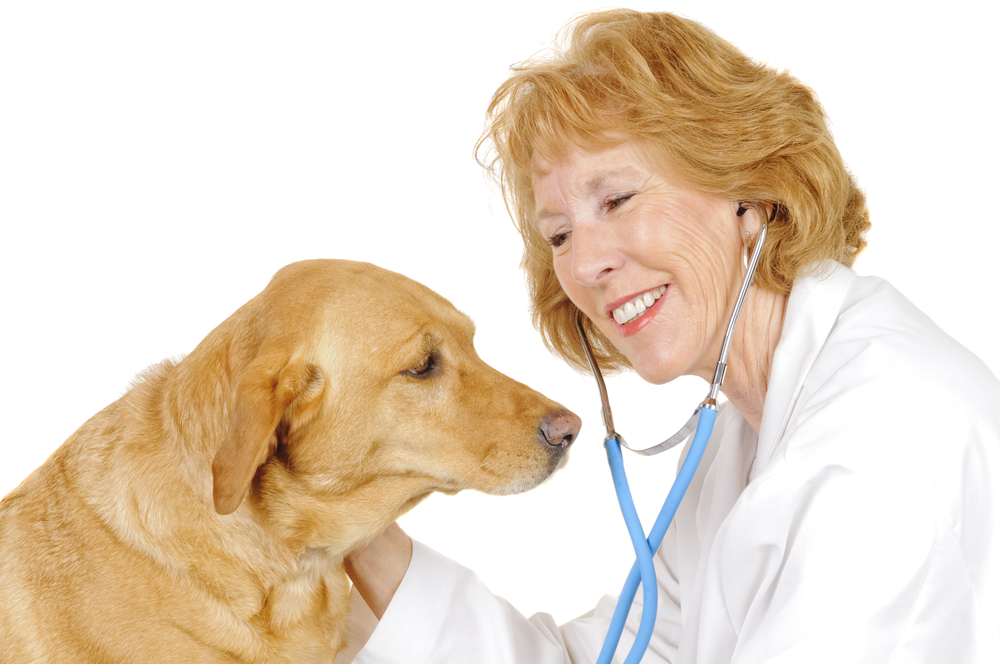 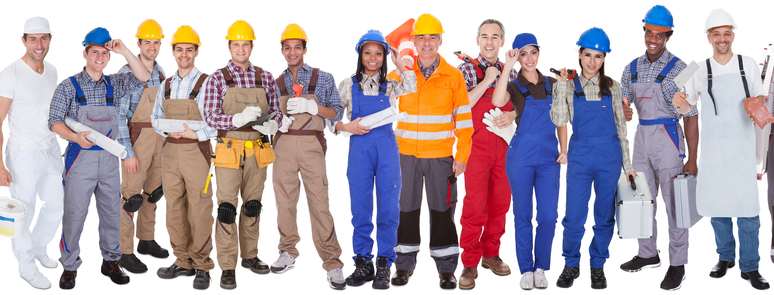 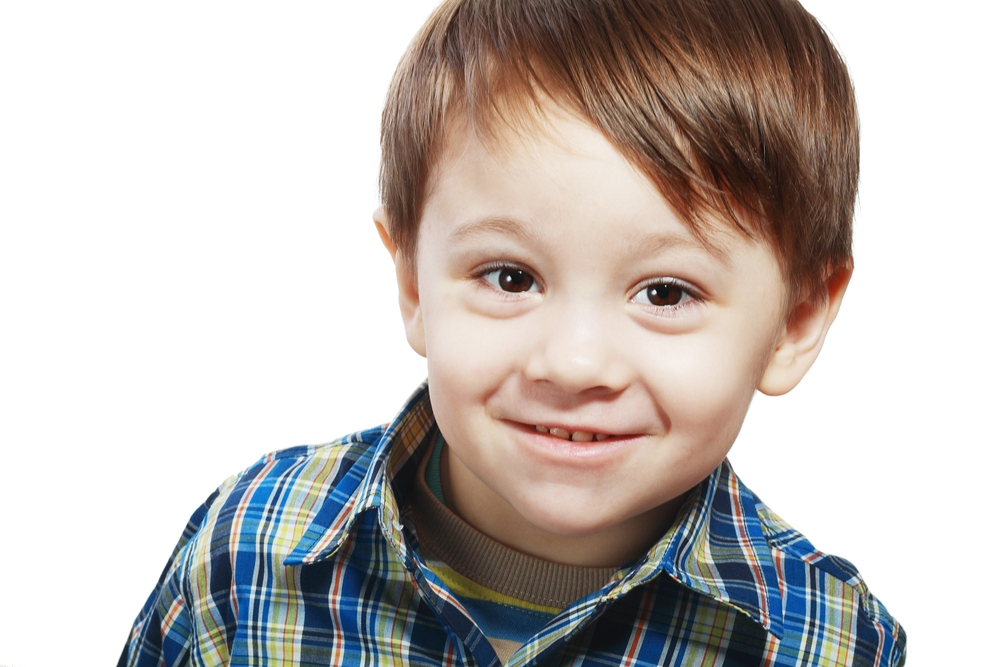 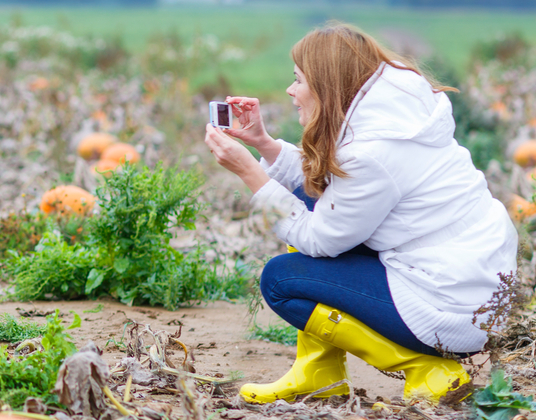 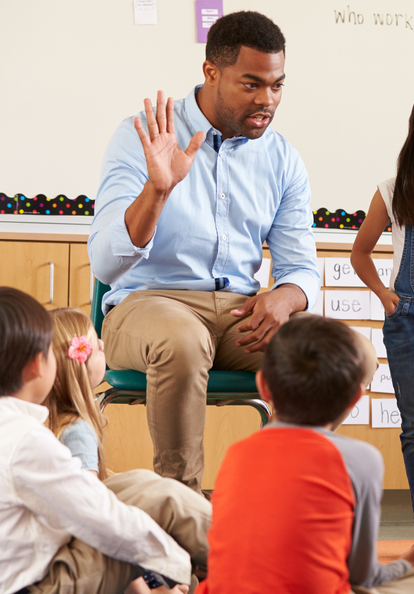 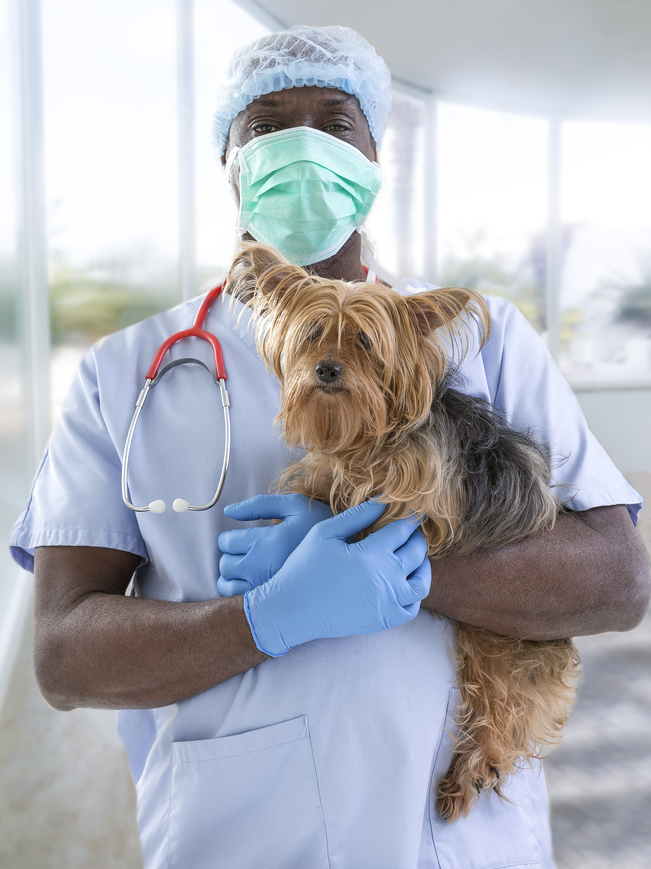 Who knows how to help children learn?
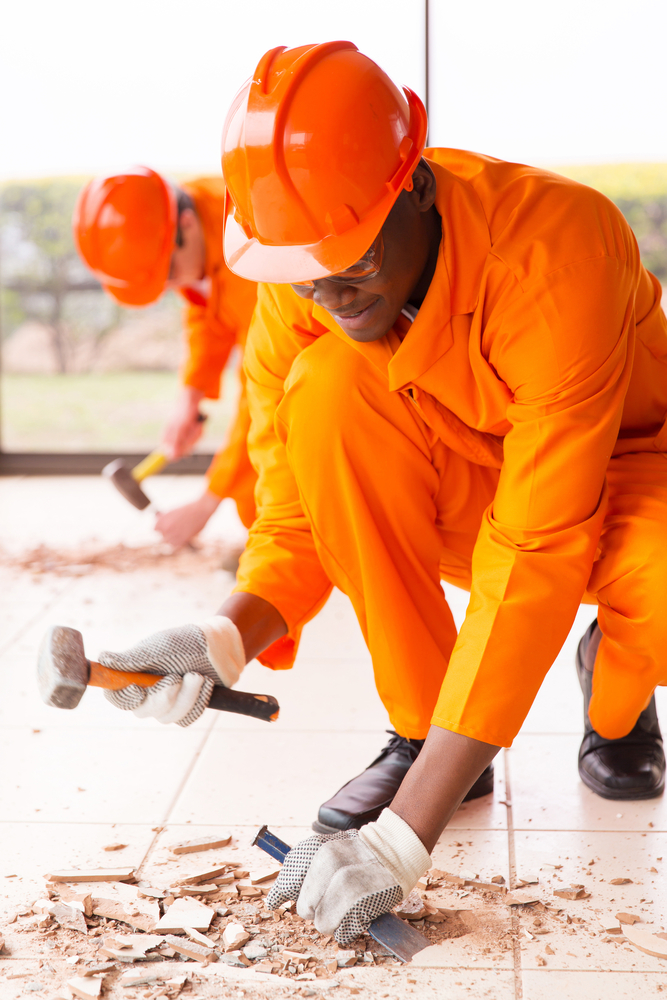 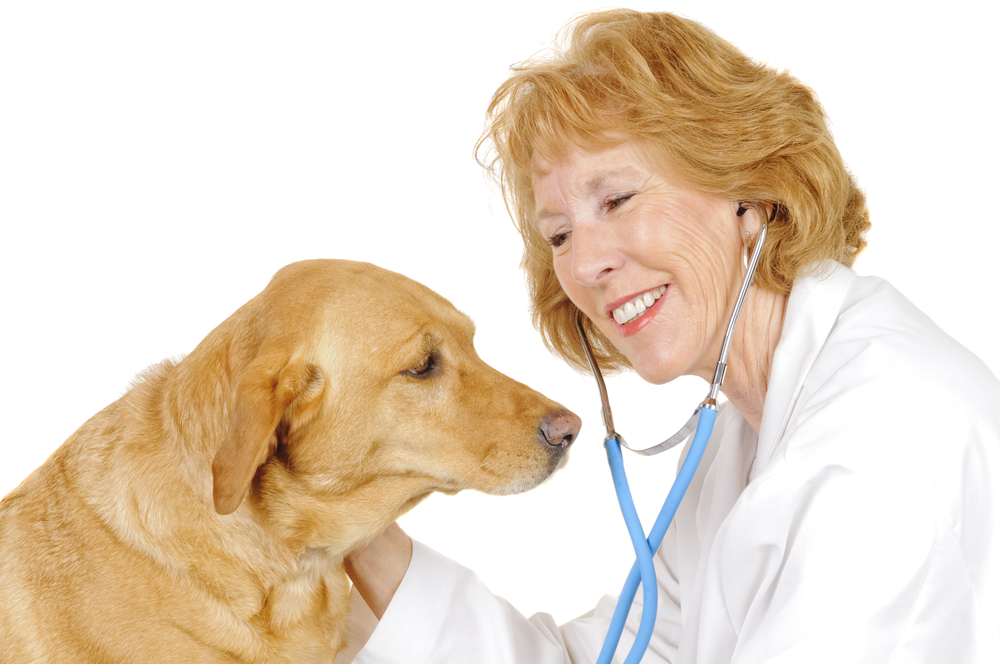 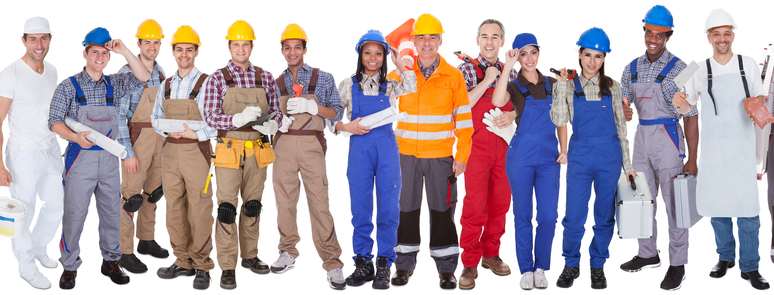 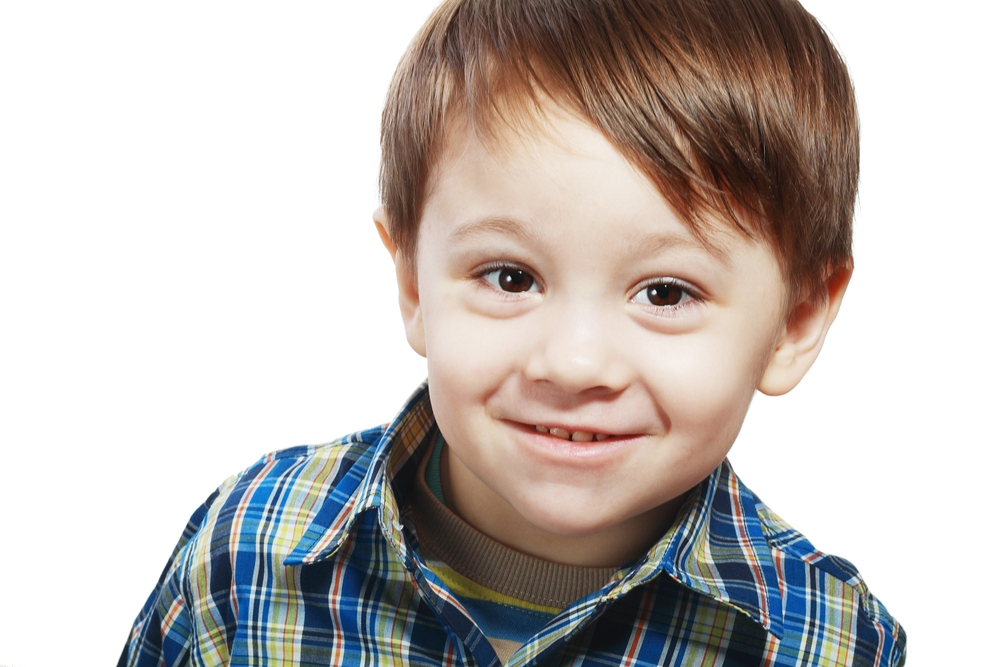 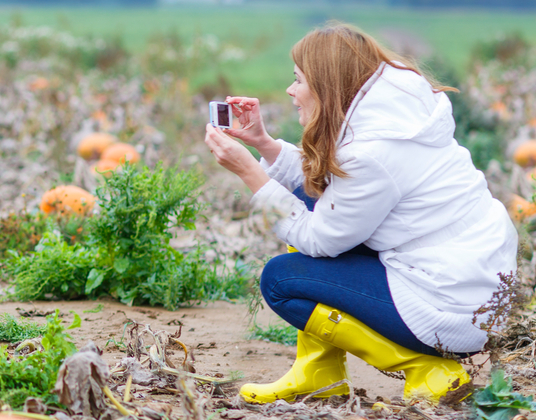 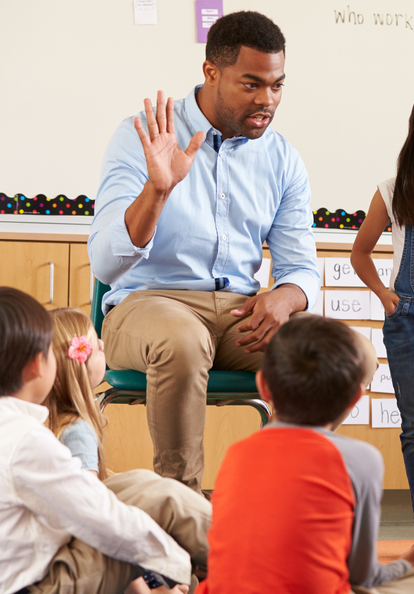 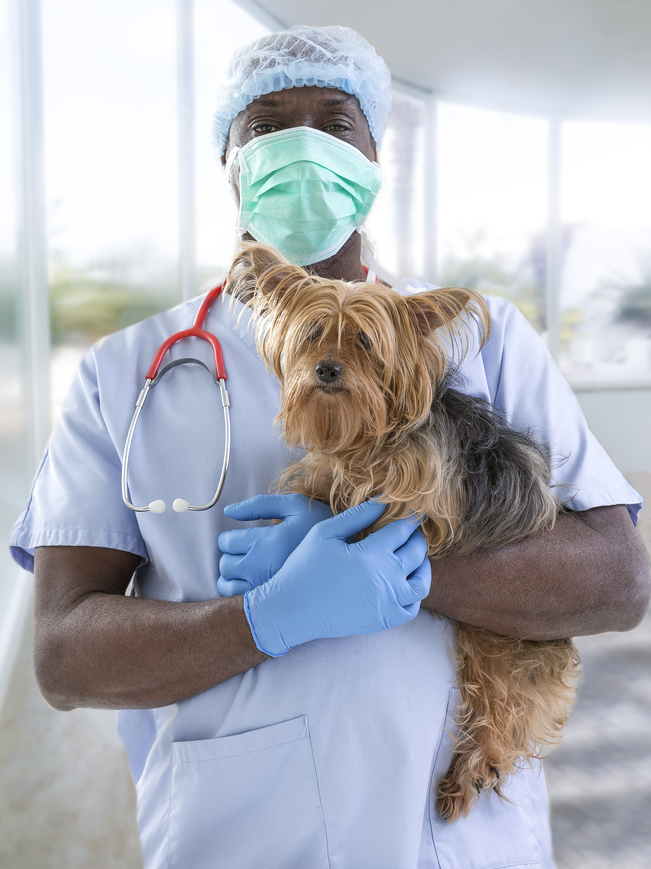 Who knows how to sing “Three Little Birds” by Bob Marley?
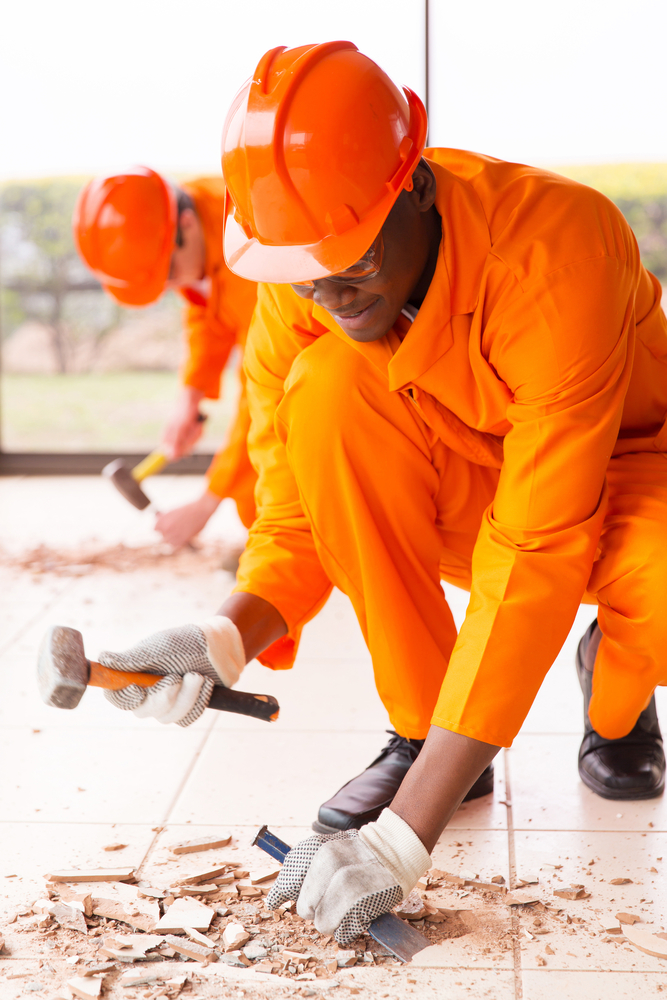 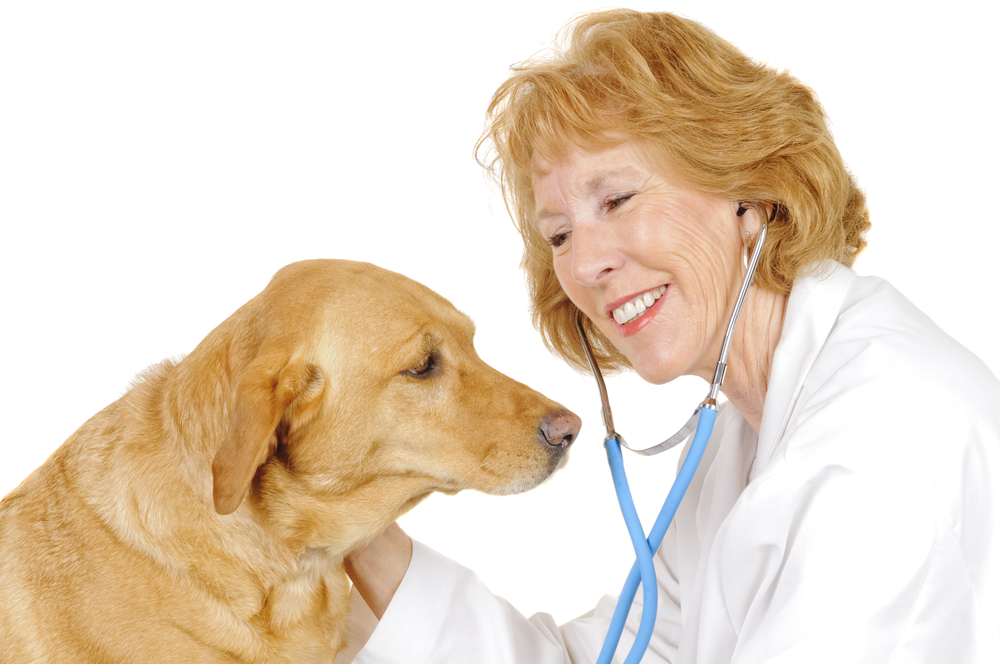 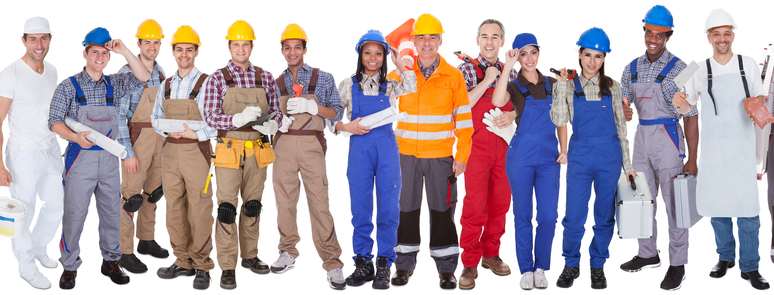 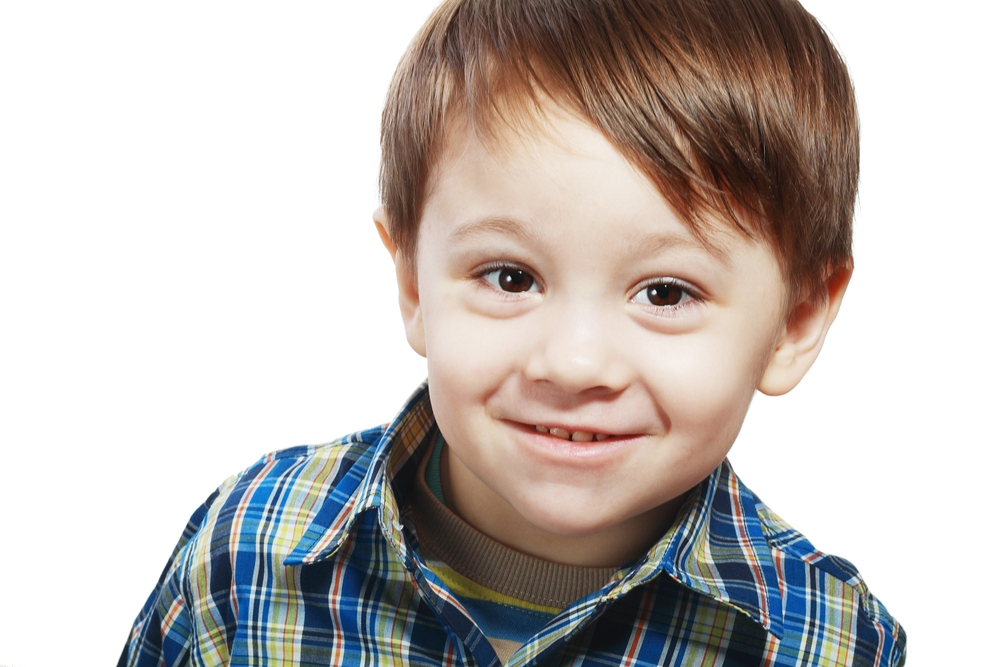 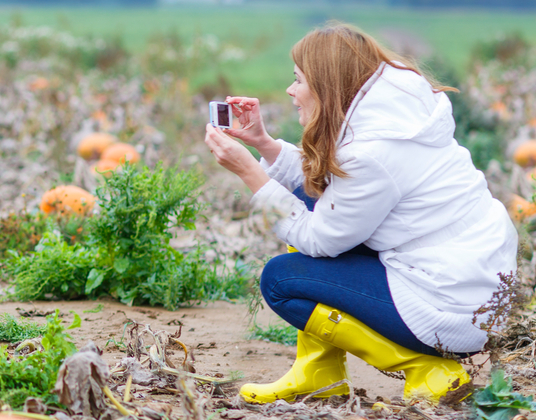 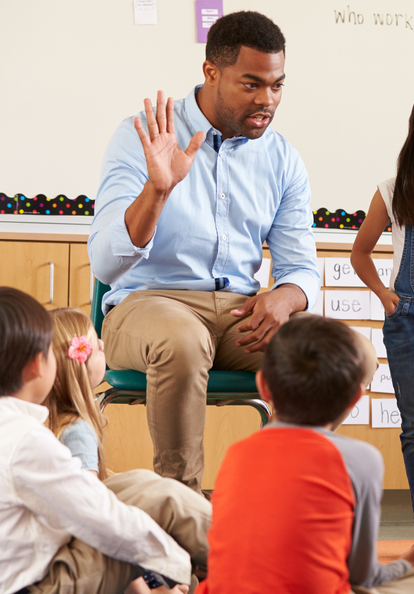 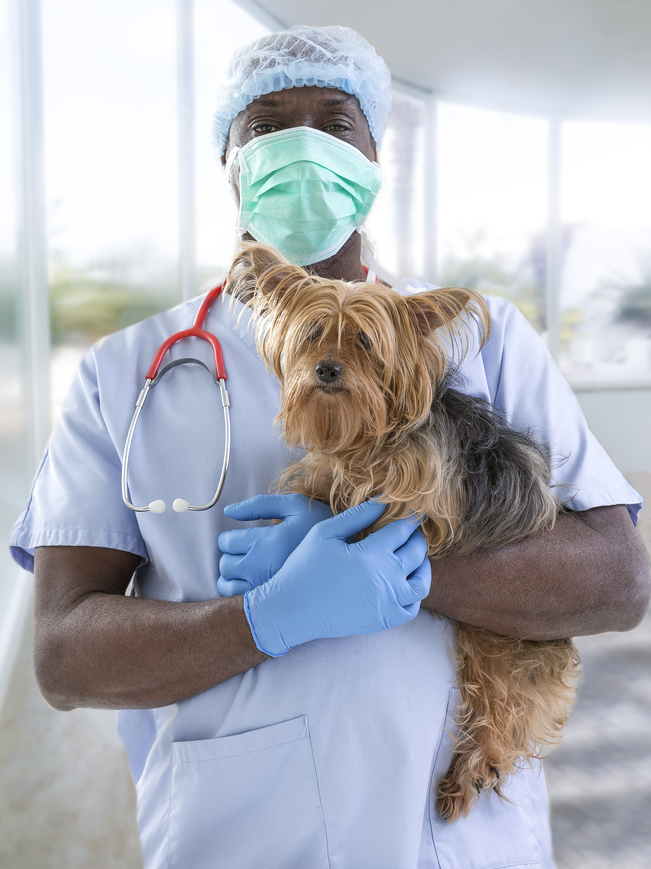 Barry knows how to sing, “Three little birds by Bob Marley!  Does Barry want to sing it now?
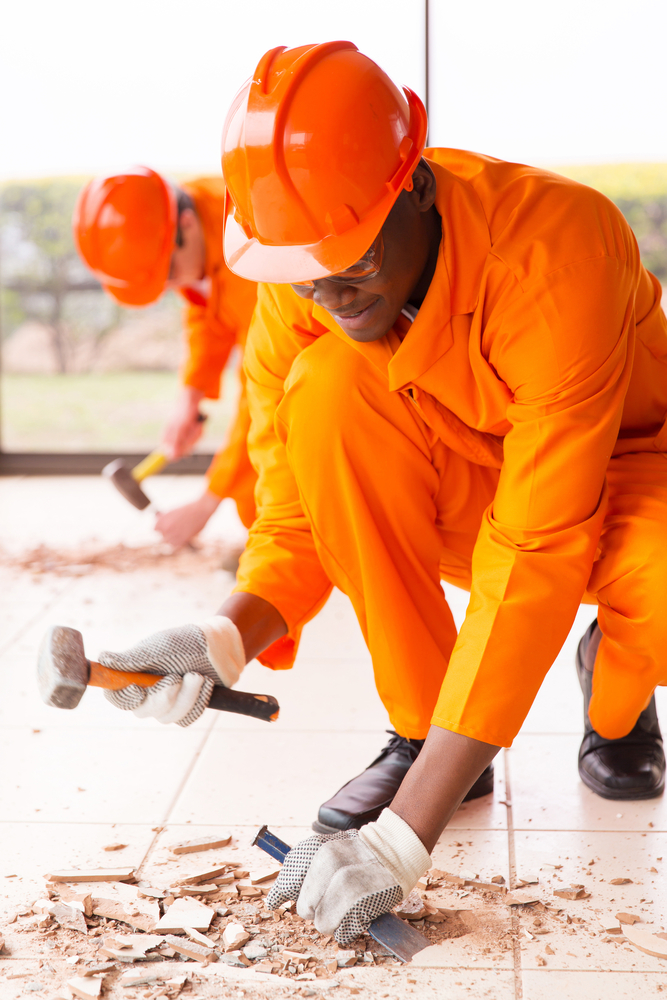 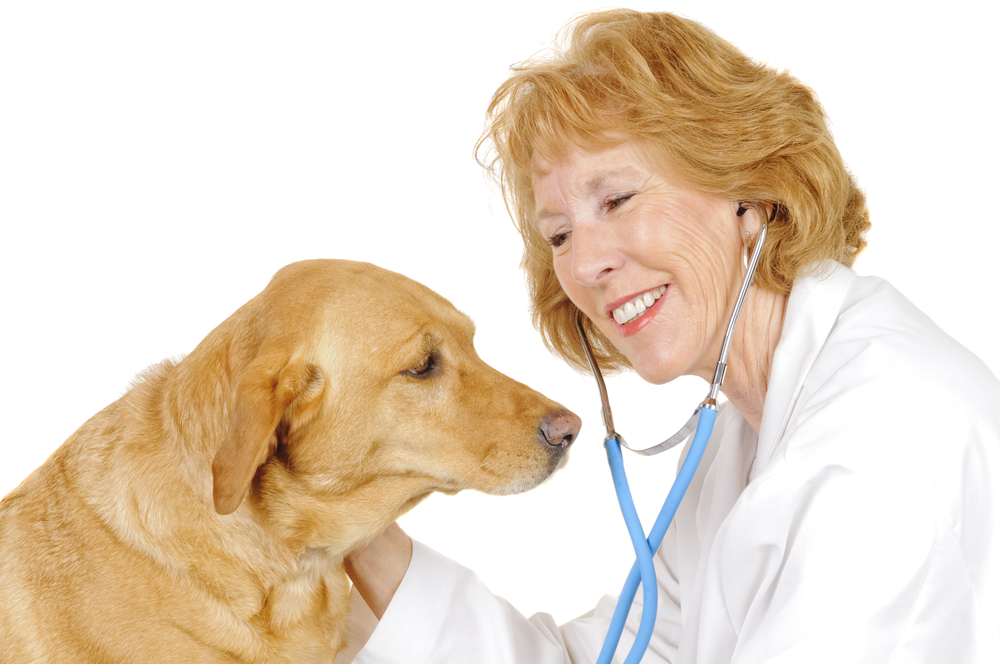 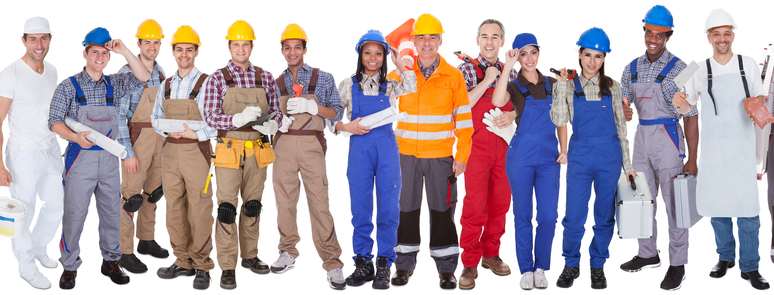